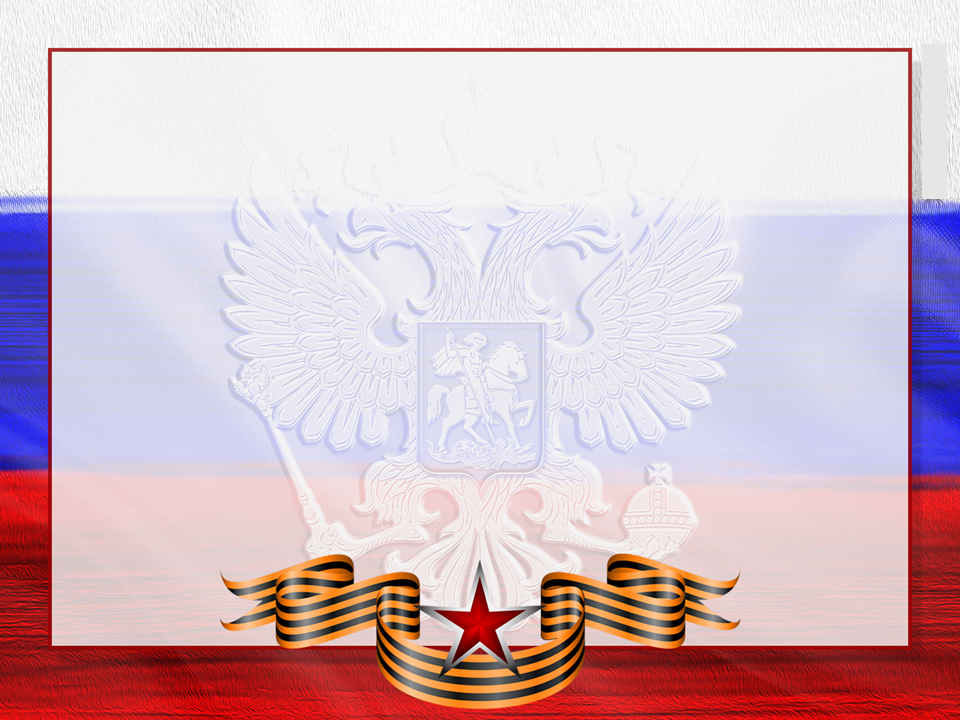 Есть 
такая профессия – Родину защищать!
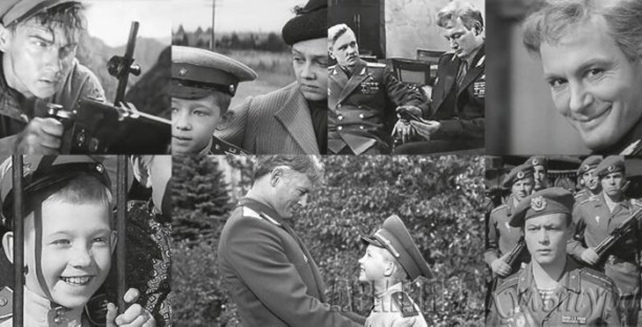 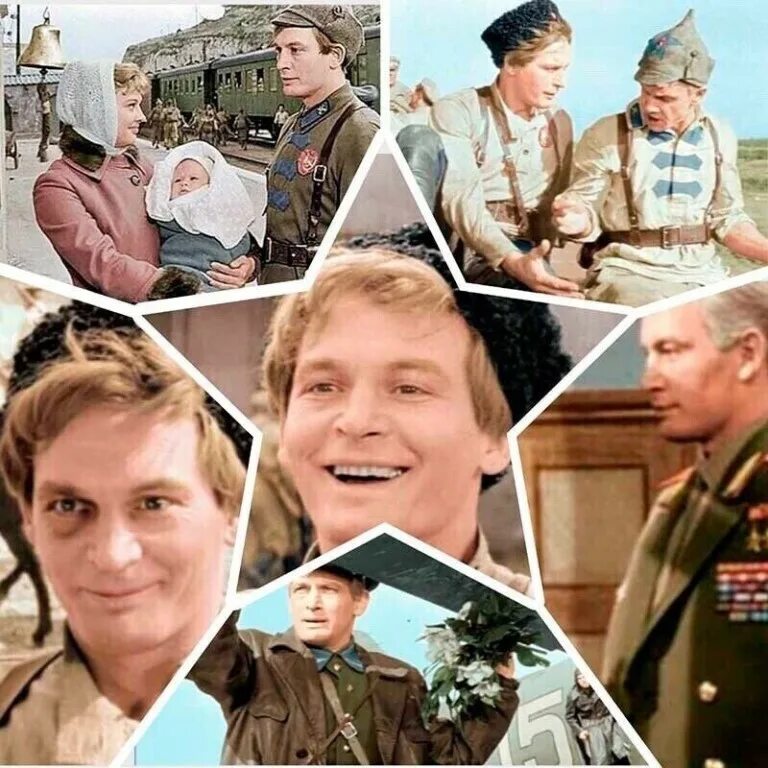 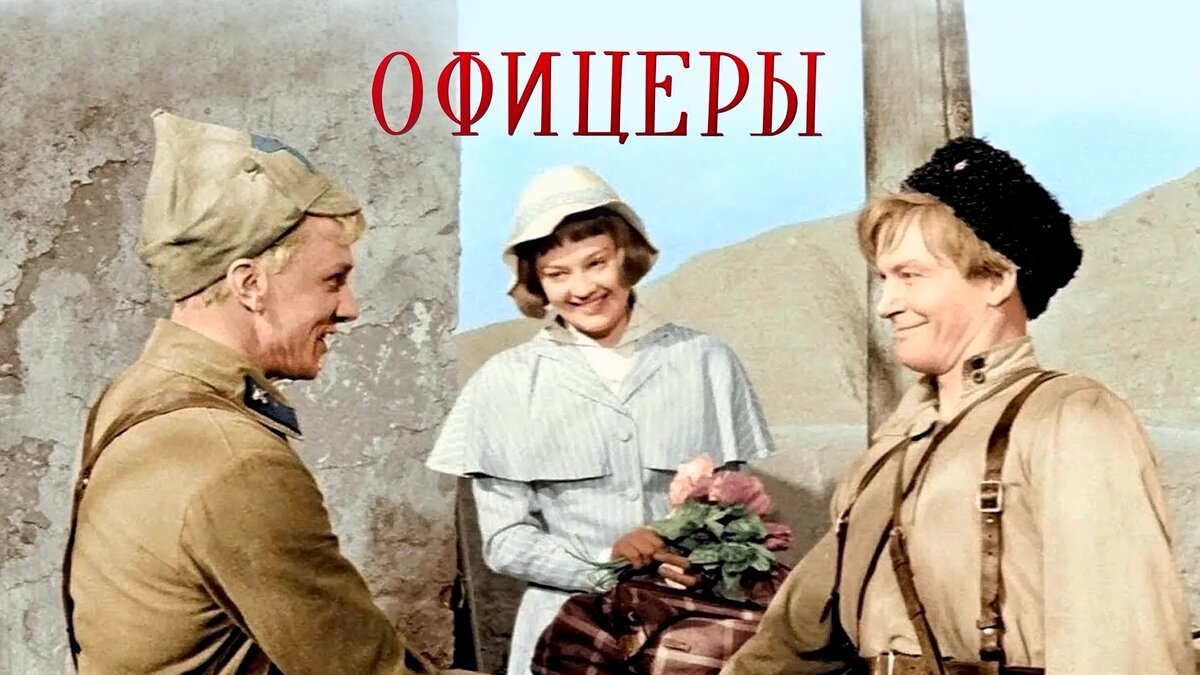 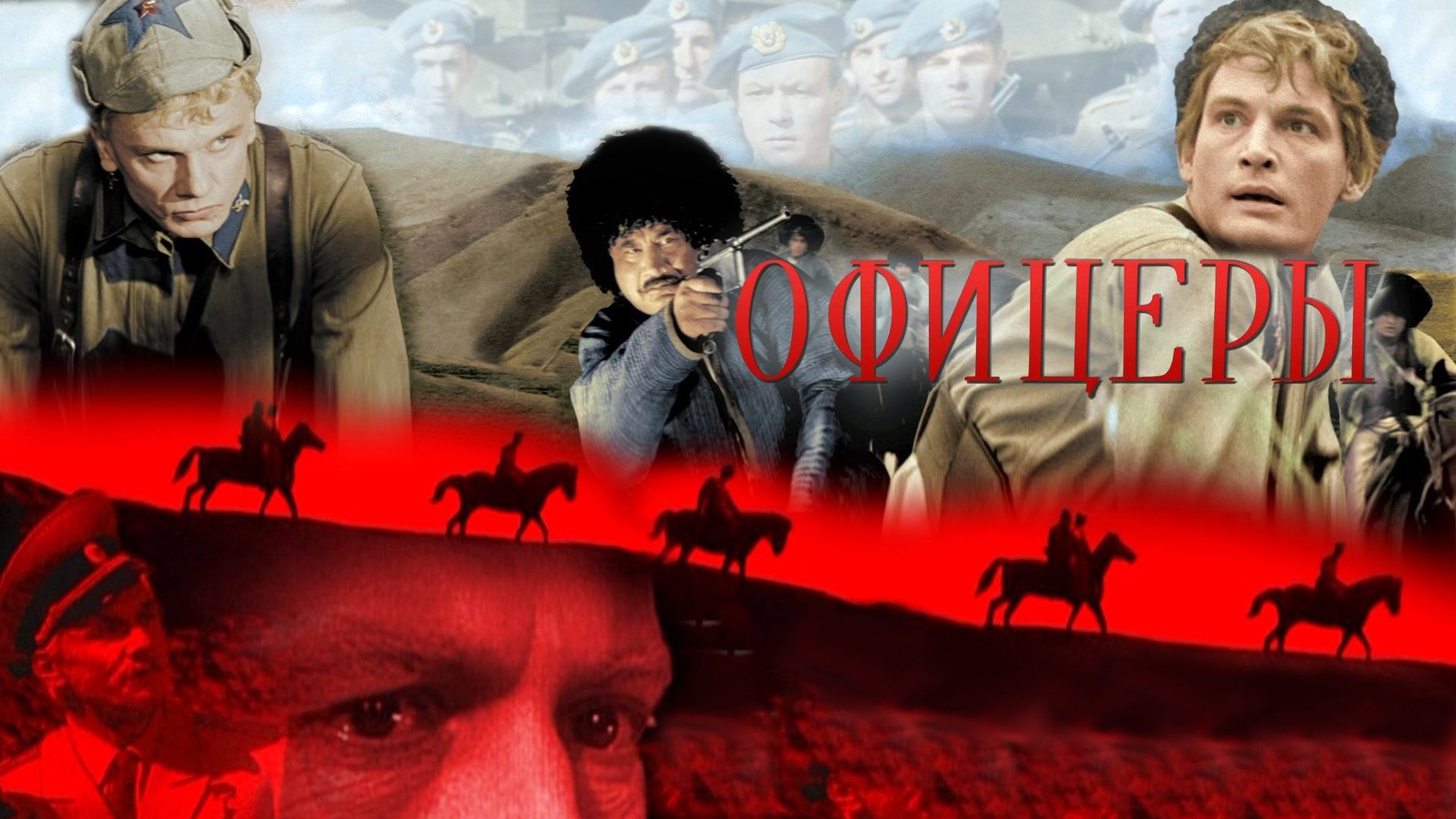 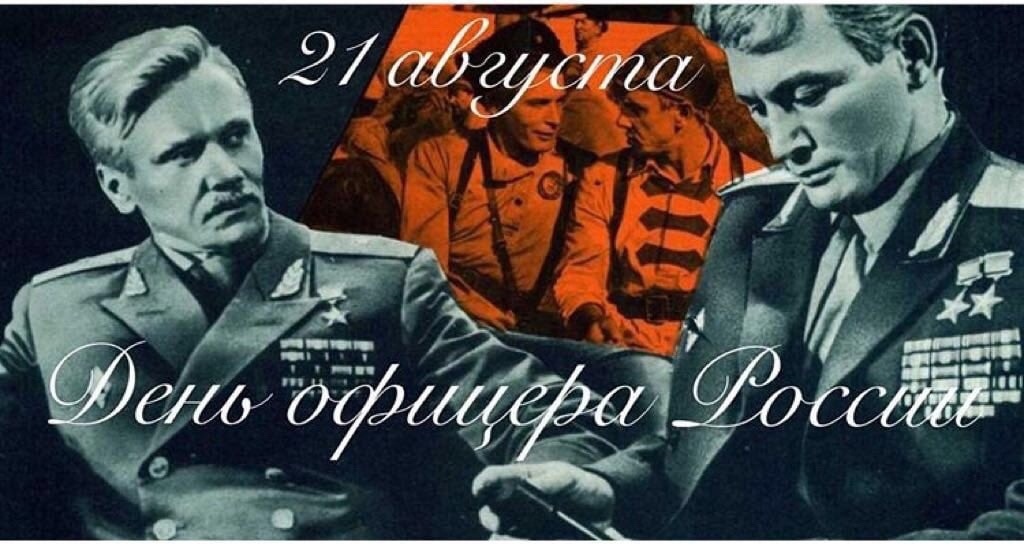 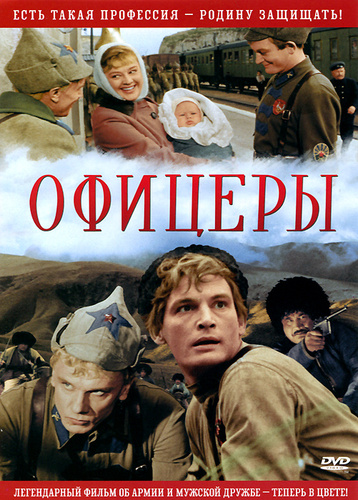 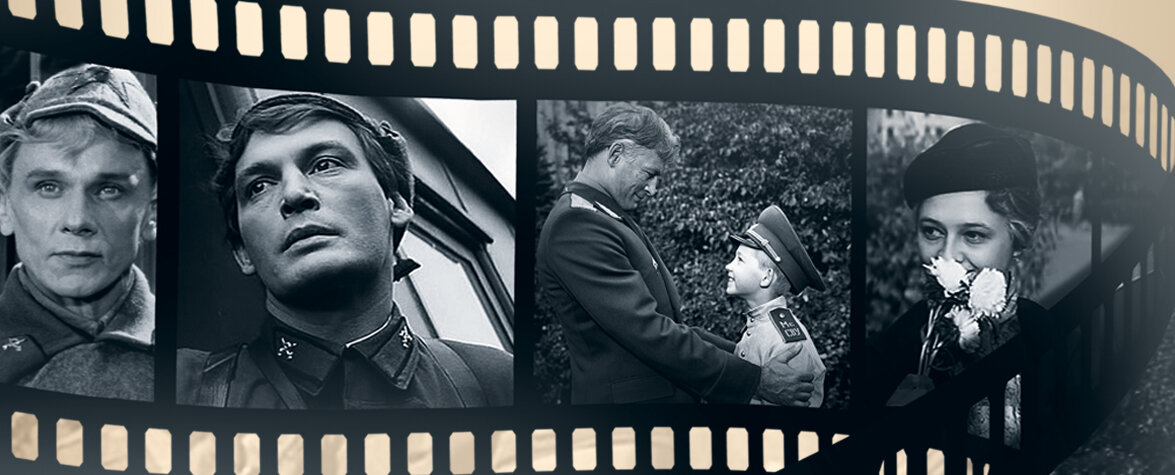 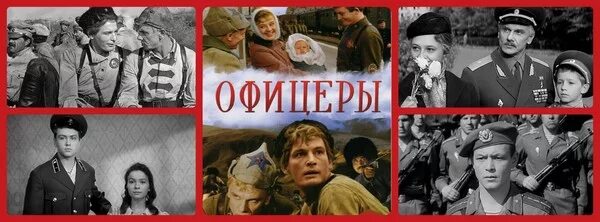 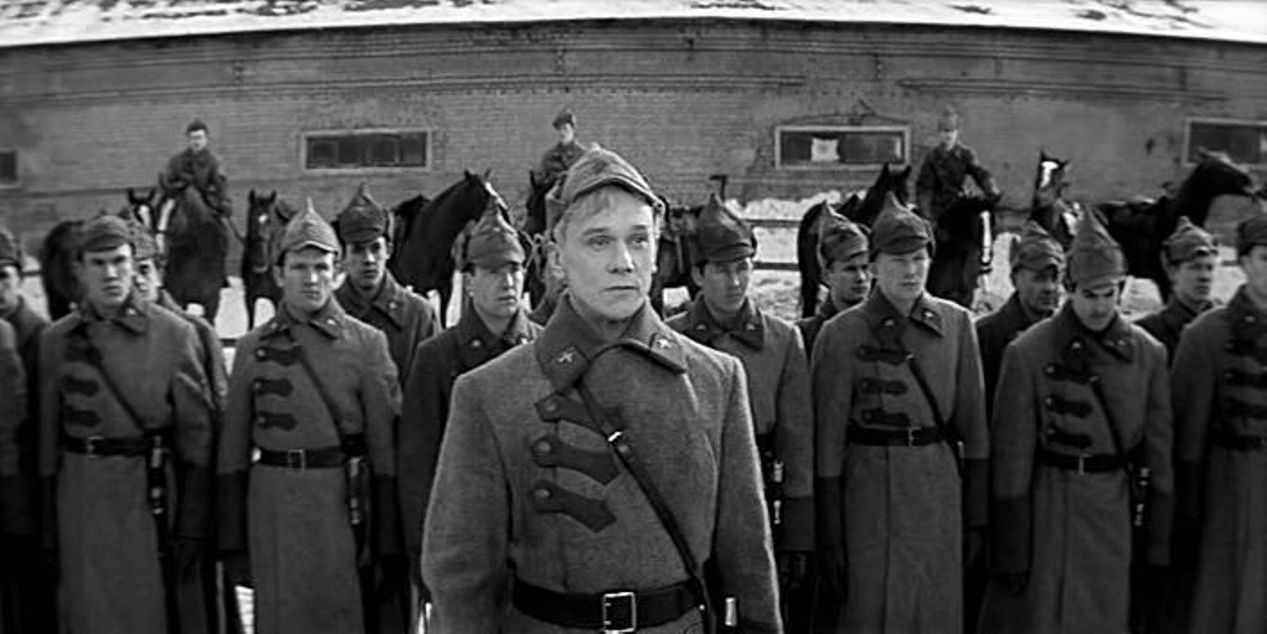 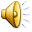 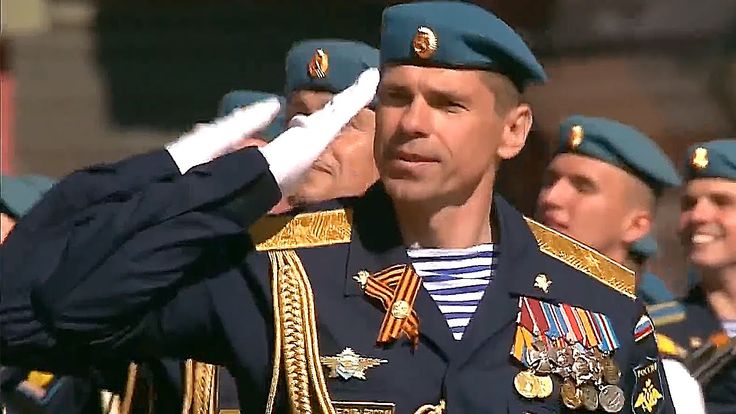 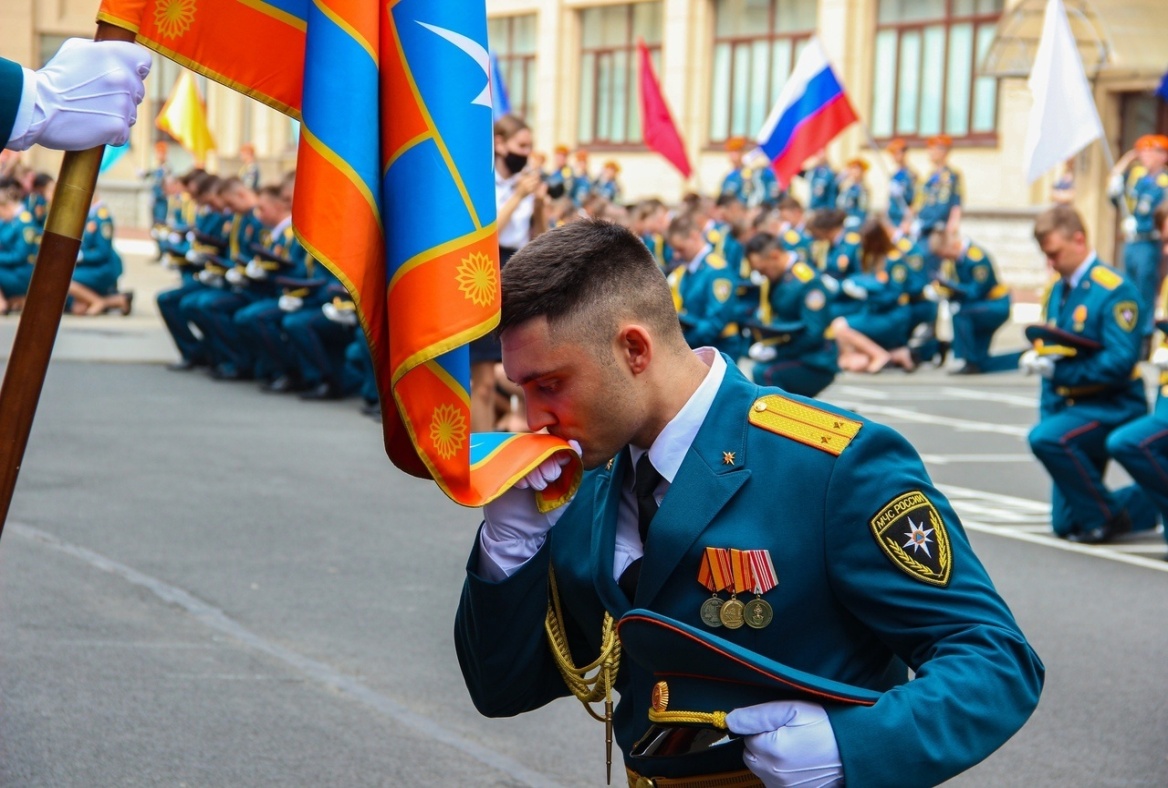 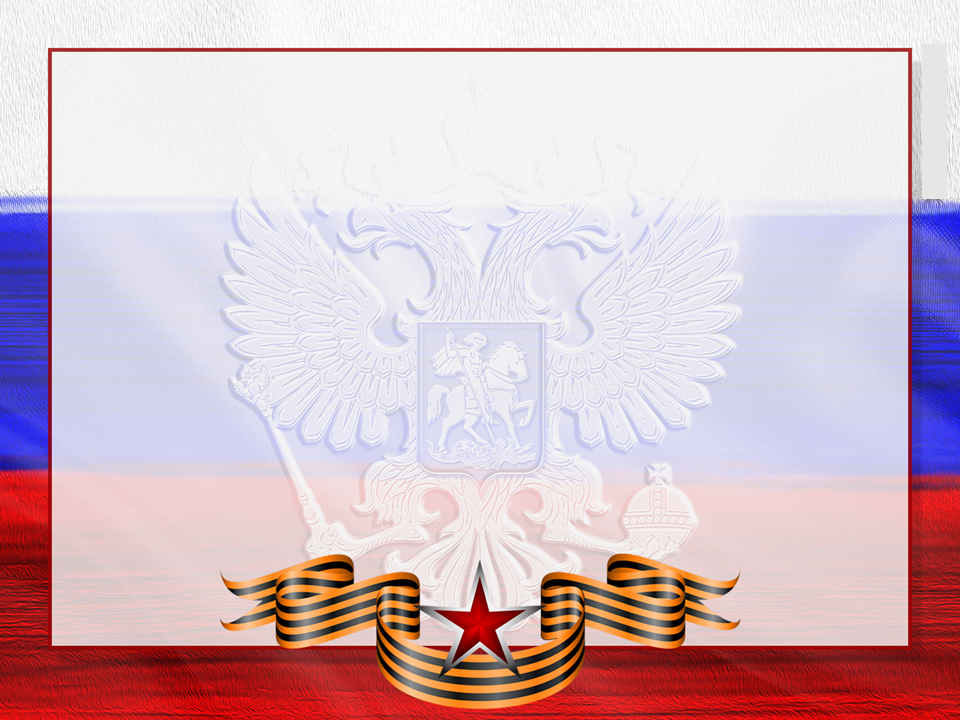 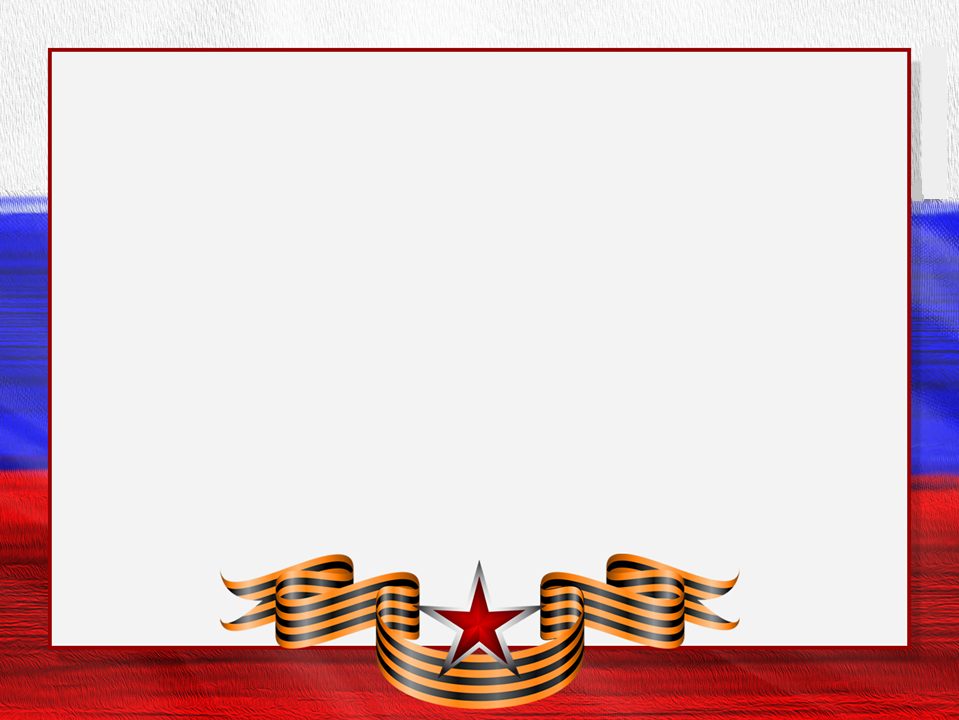 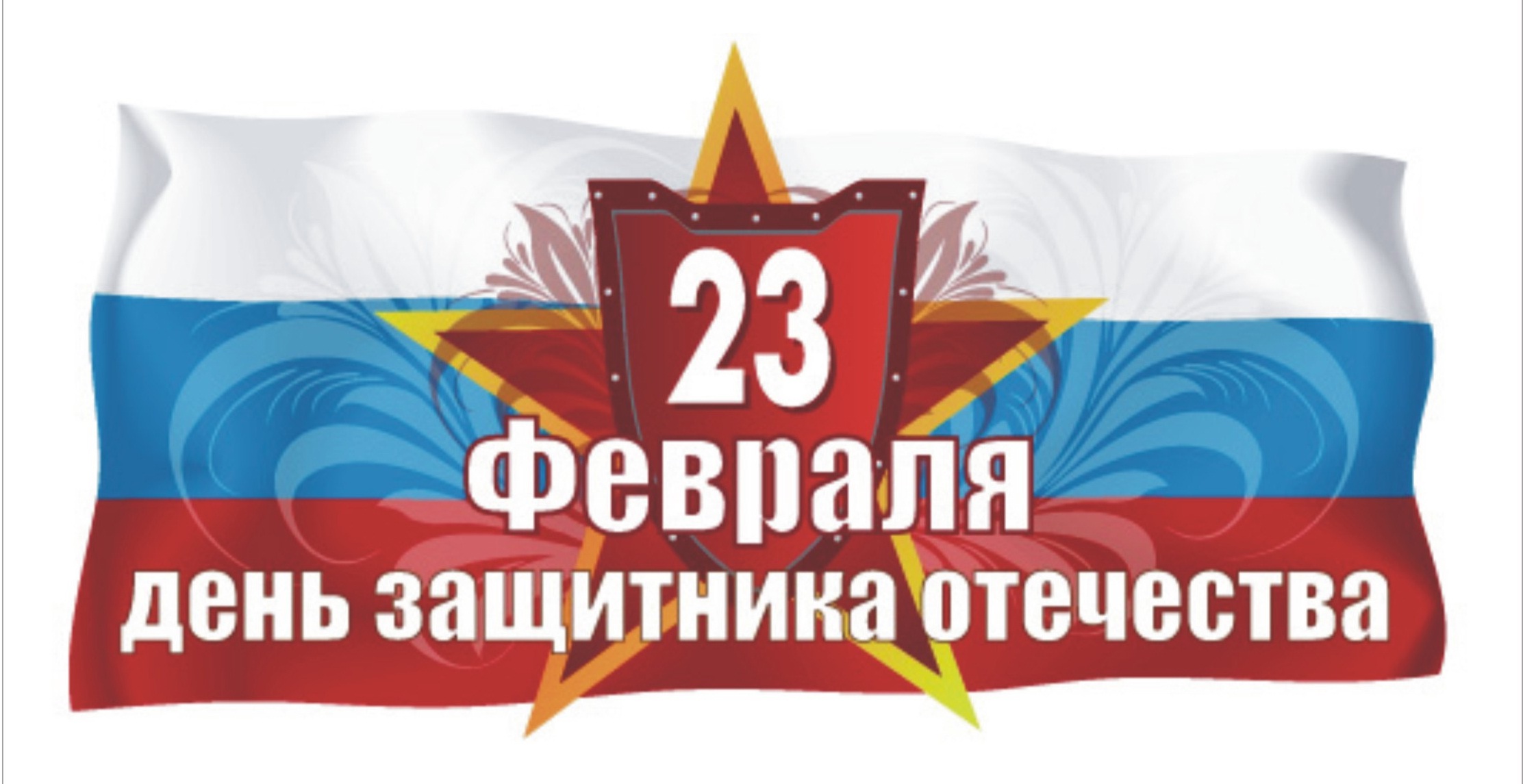 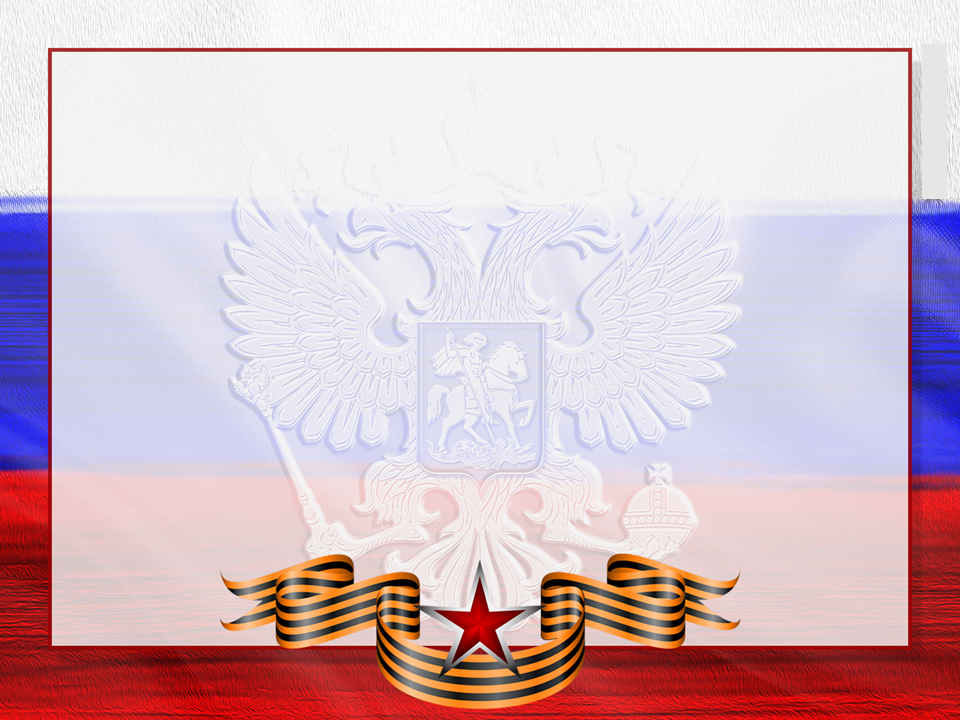 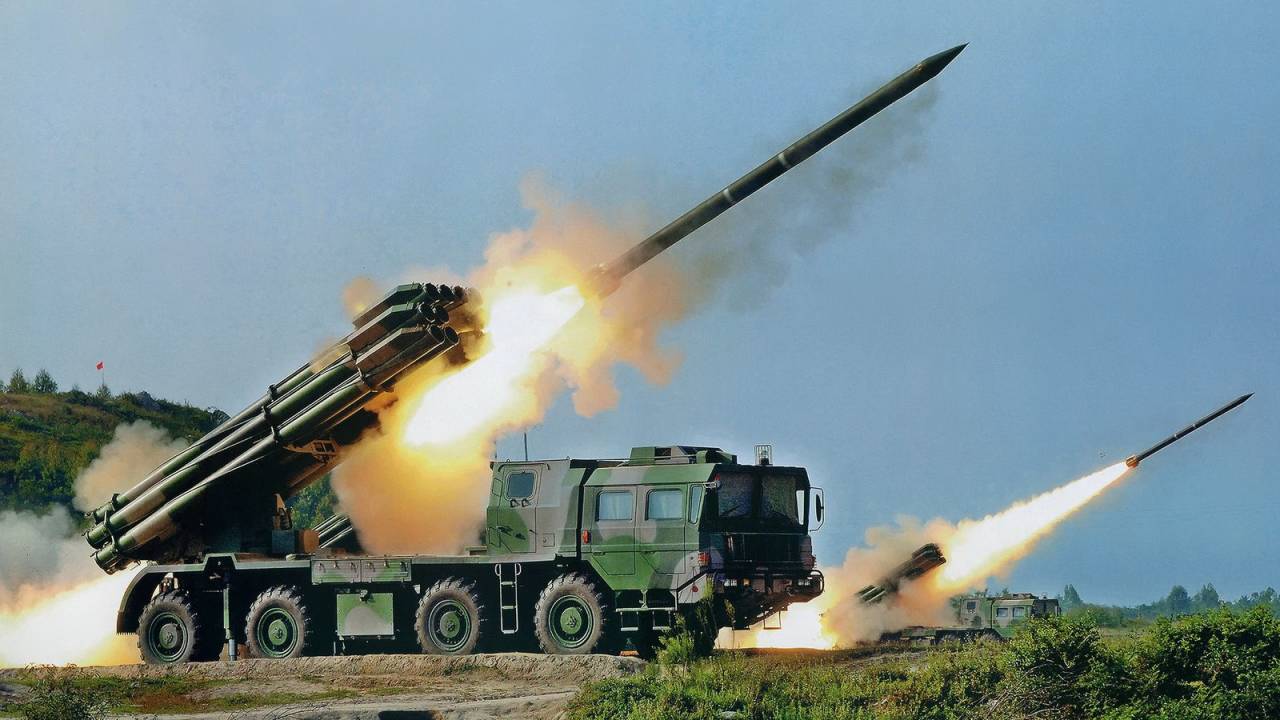 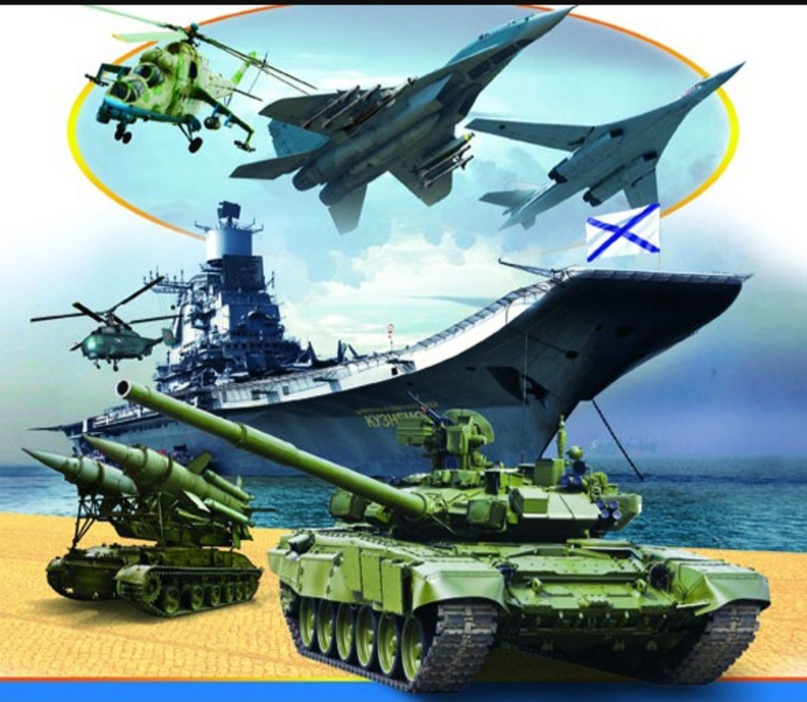 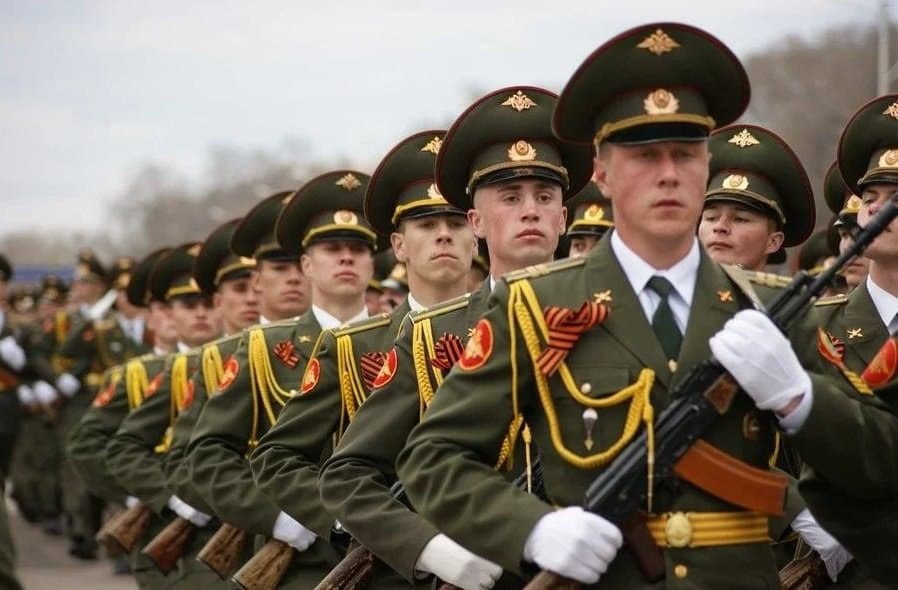 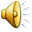 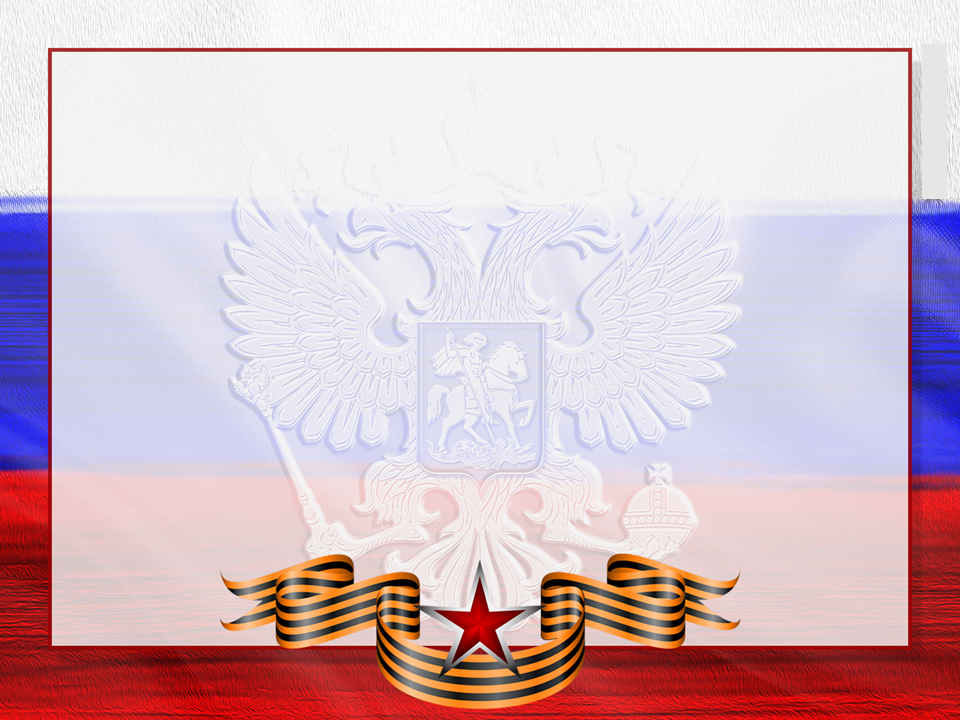 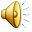 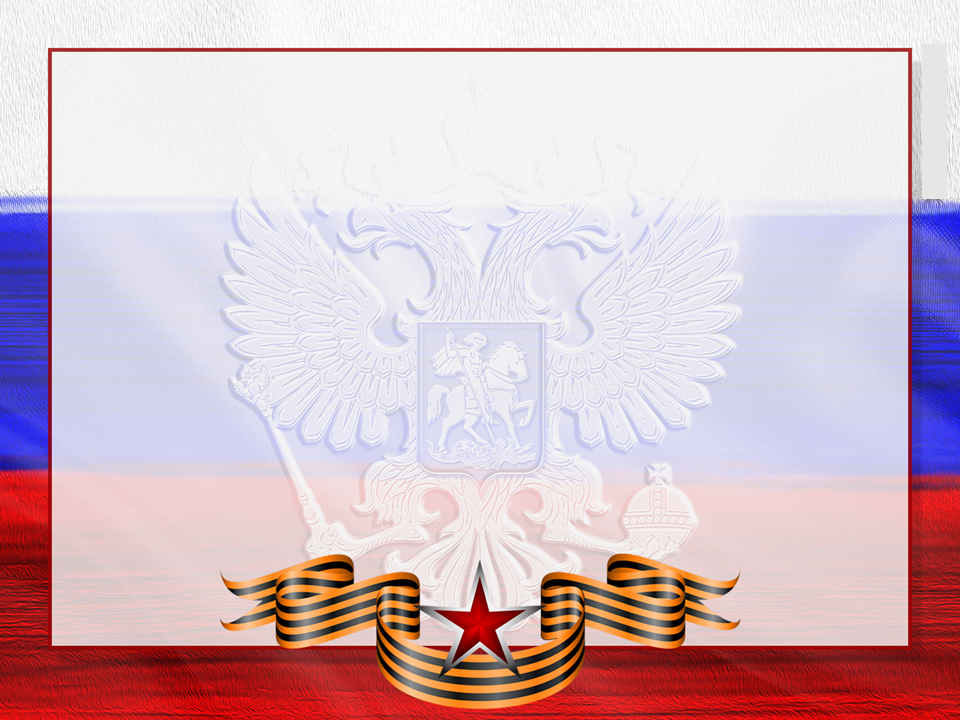 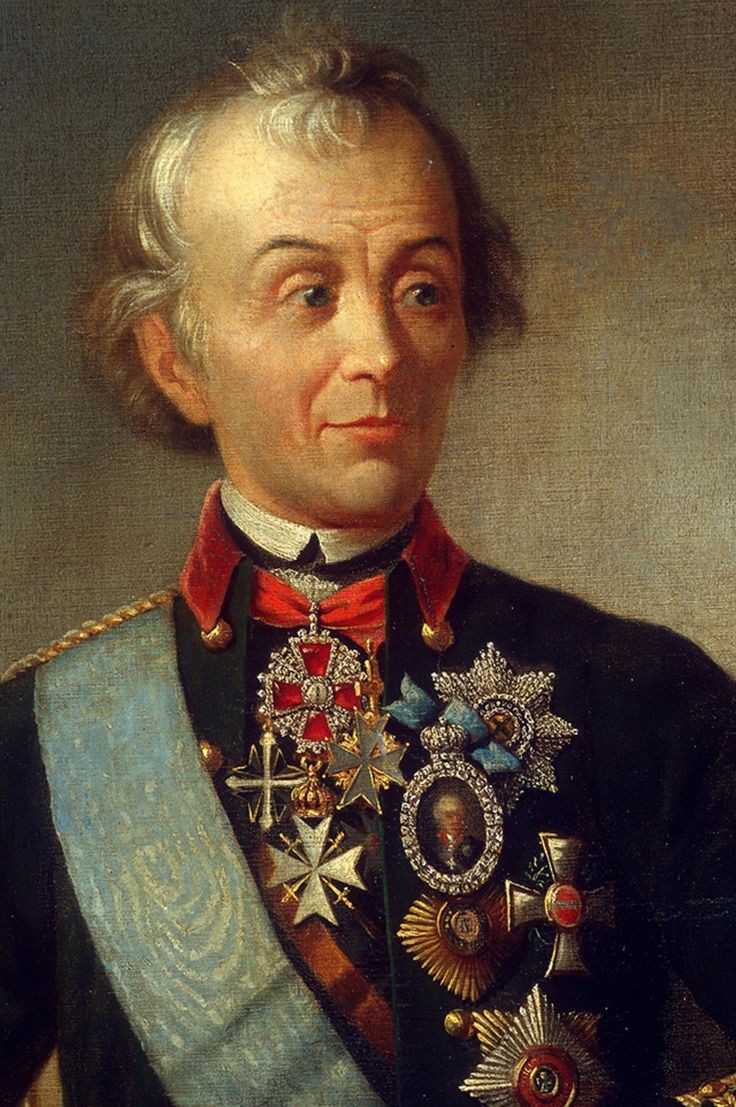 Александр Васильевич Суворов 
выдающийся полководец России. Под его командованием одержана победа русских войск над турецкими полчищами и взятие крепости Измаил 24 декабря 1790 года.
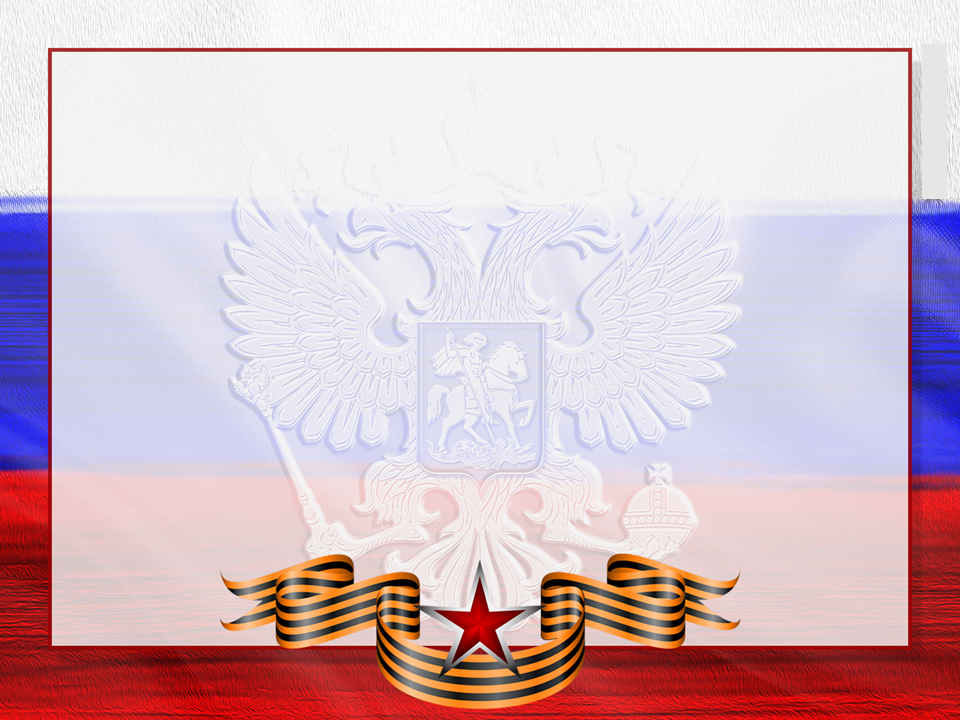 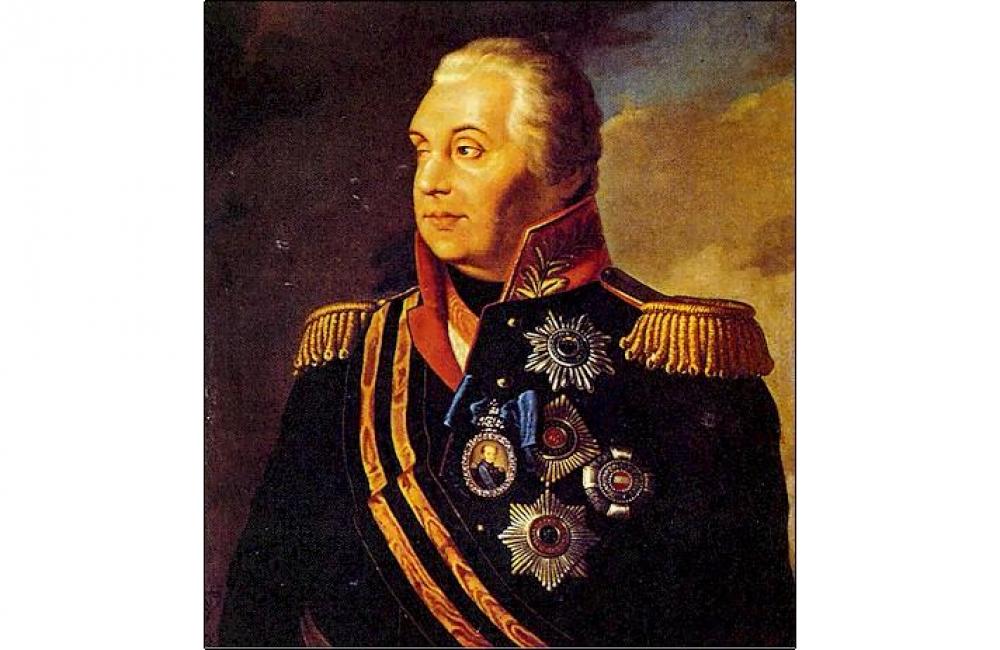 Михаил Илларионович Кутузов -  
талантливый полководец. 
Одержал победу над французами
 в Бородинском сражении 1812 года. 
Бородинская битва до сих пор считается эталоном 
стойкости и героизма в защите Родины.
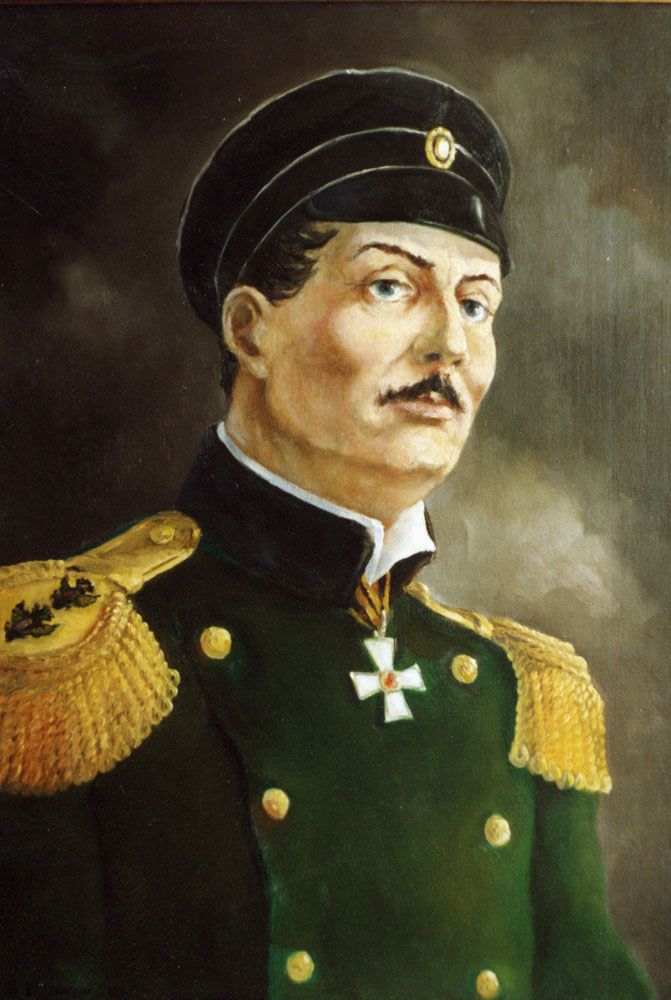 Павел Степанович Нахимов
 адмирал, гордость морского флота России и просто человек-легенда. В честь великого флотоводца учреждены несколько монет и боевая медаль, названы улицы и площади, современные корабли 
и суда
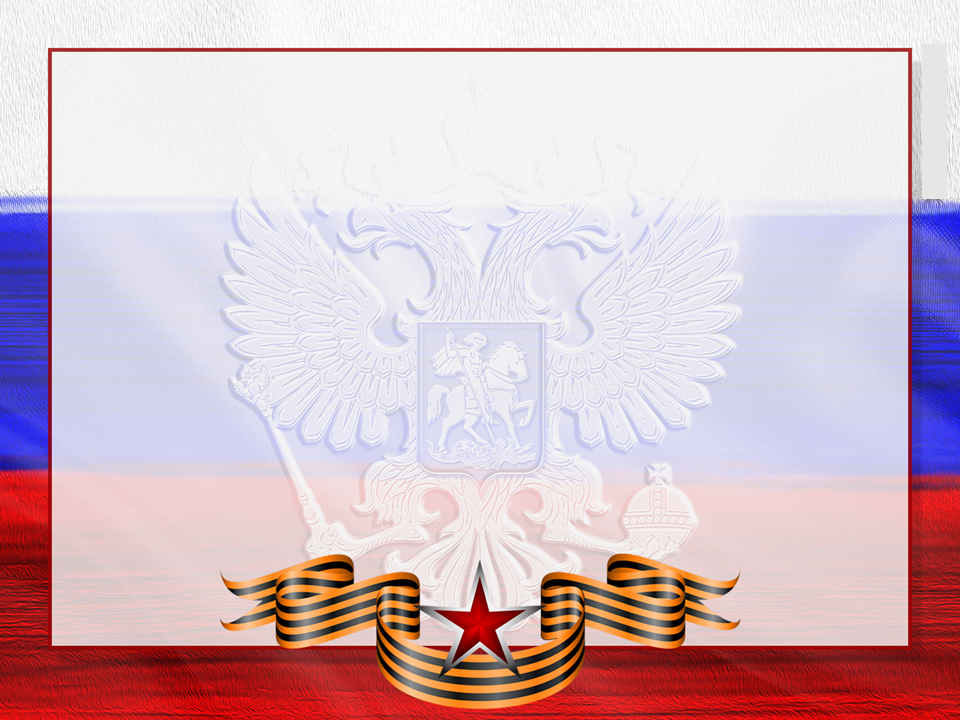 Фёдор Федорович 
Ушаков 
Из 43 морских сражений 
он не проиграл ни одного…
Под его командованием 
не был потерян ни один
 российский корабль, ни один 
матрос не попал в плен к врагу.
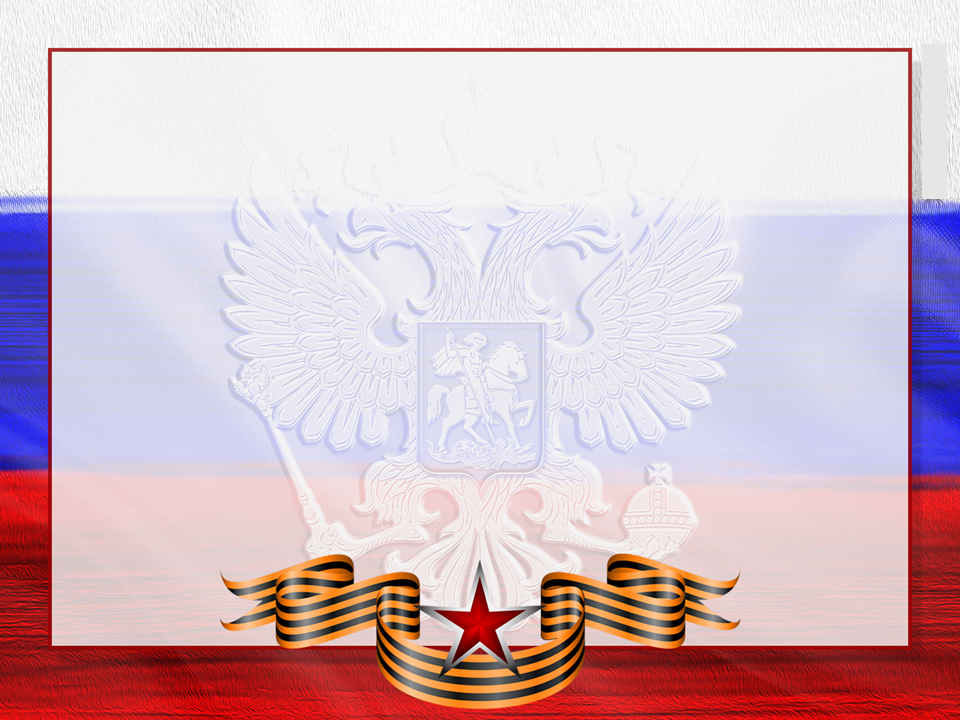 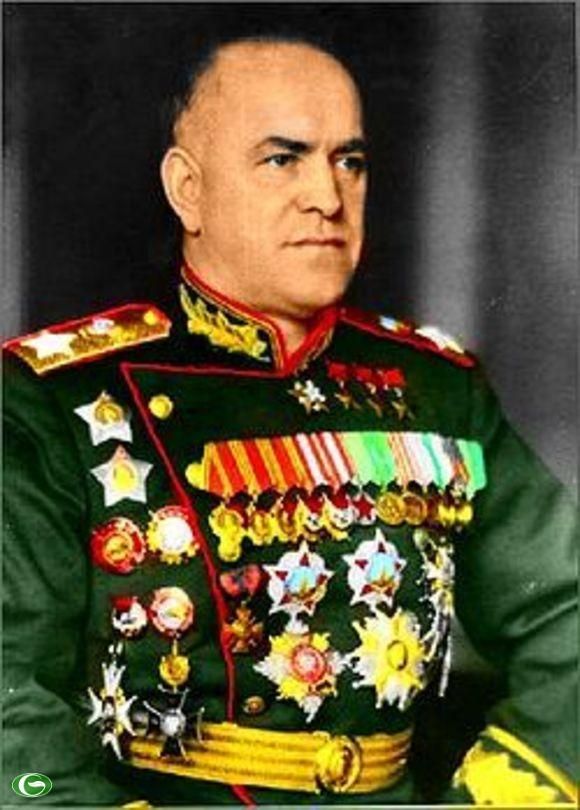 Жуков 
Георгий Константинович
маршал армии, четыре раза 
удостоен звания 
Героя Советского Союза.
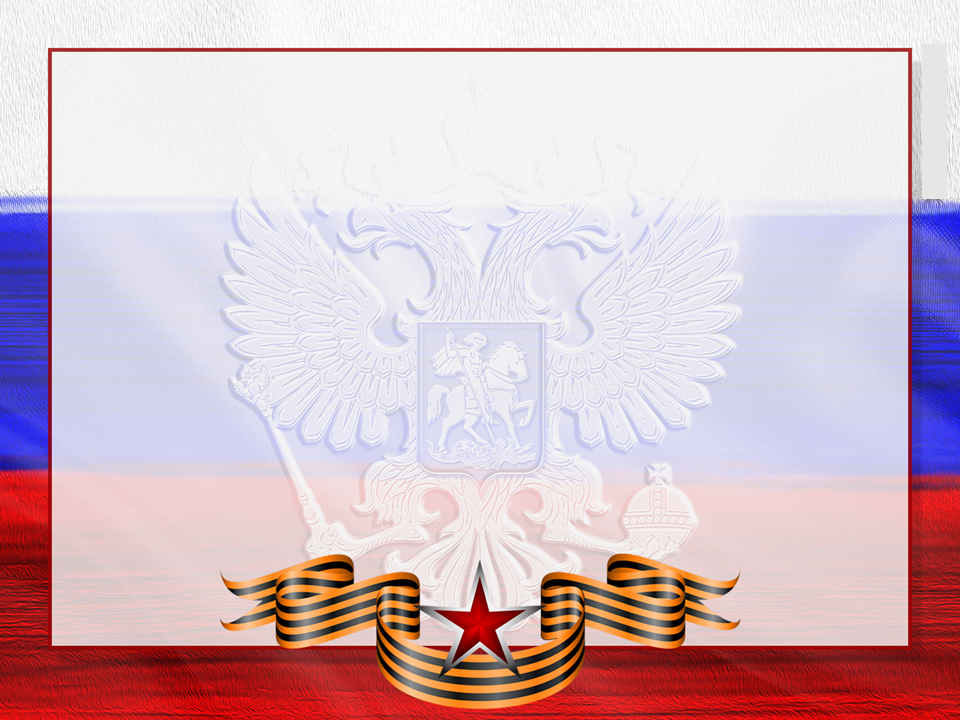 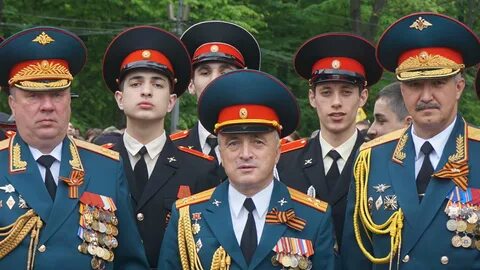 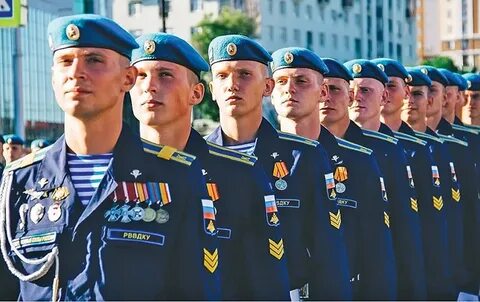 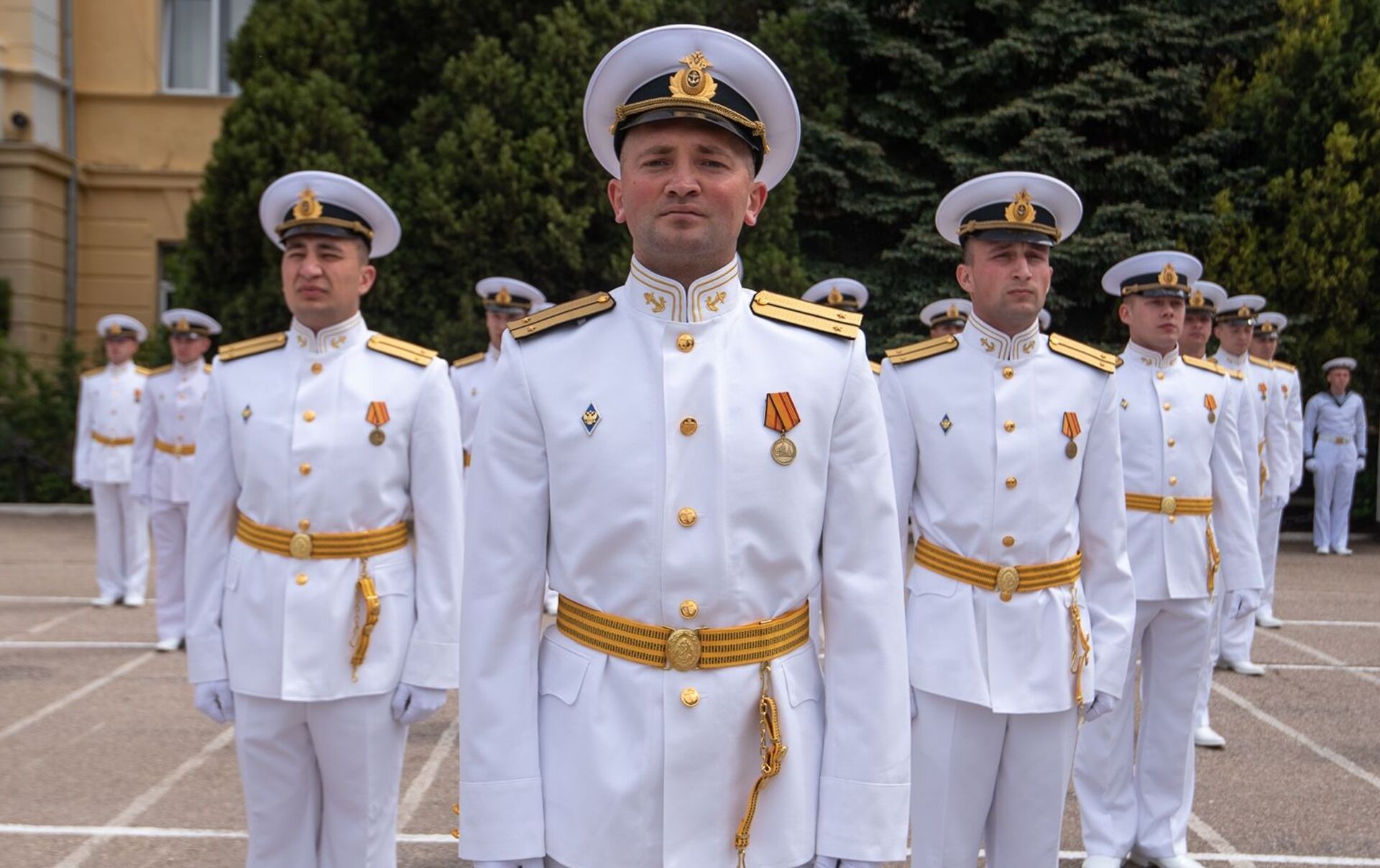 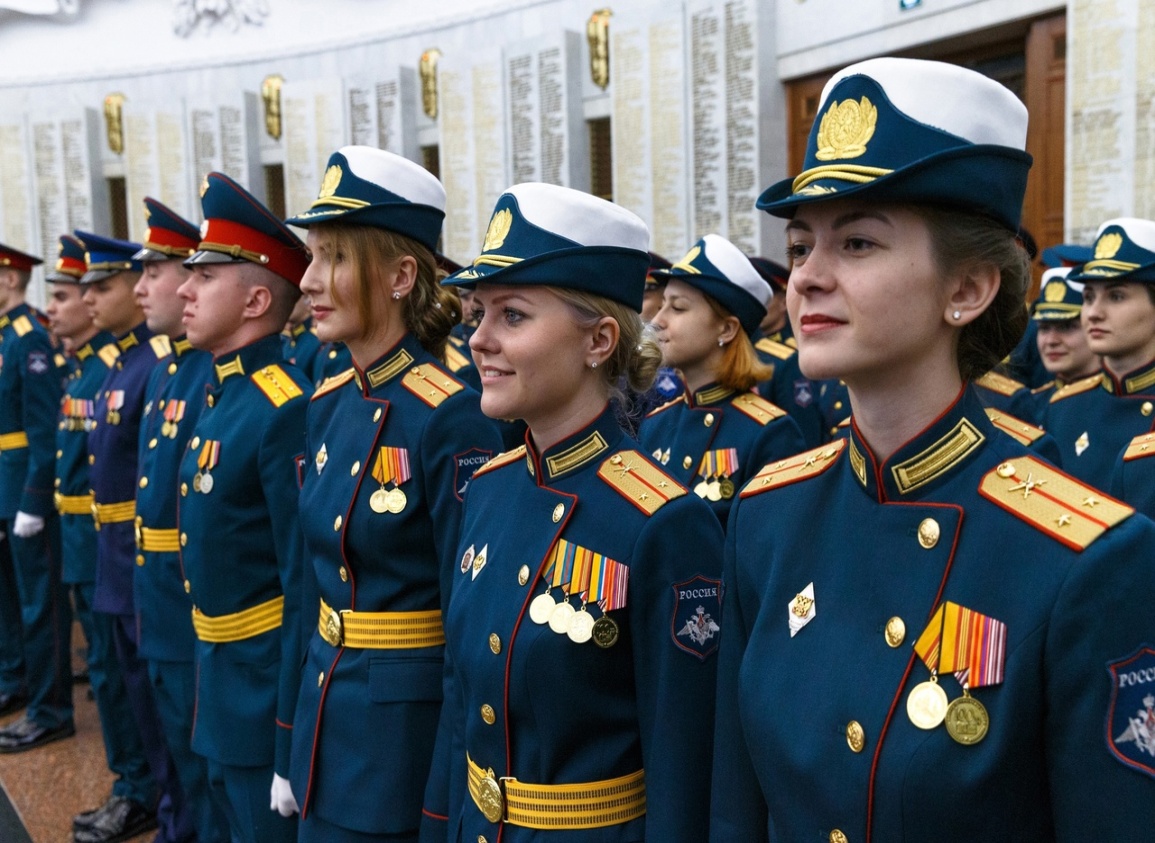 Присяга воина– клятва Родине,  
Долг – обязанность перед Родиной,Патриотизм – любовь к Родине 
Если это есть у военных людей- 
они непобедимы.
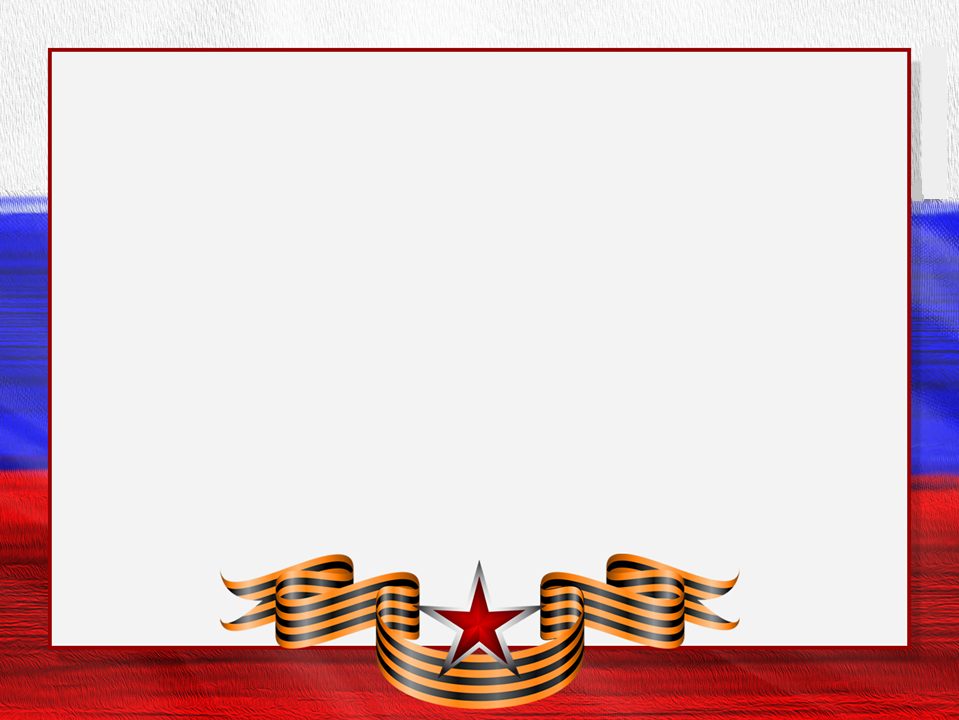 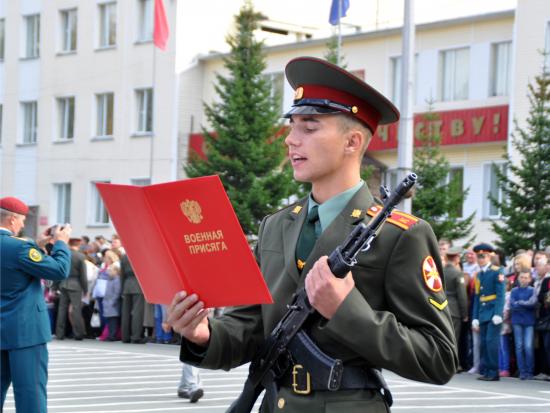 Заголовок слайда
Текст слайда
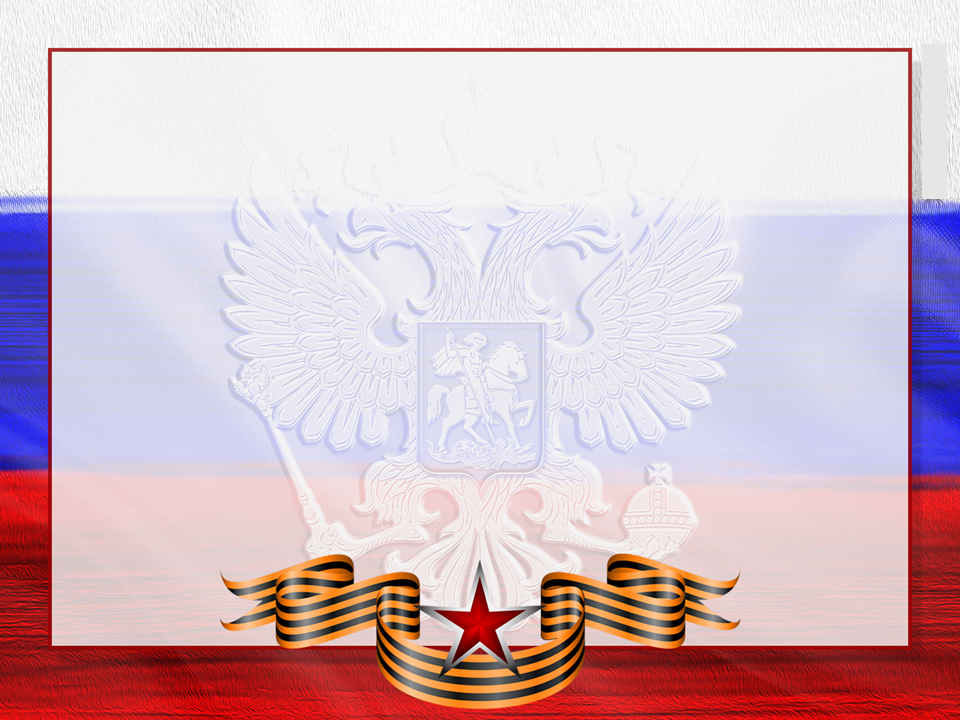 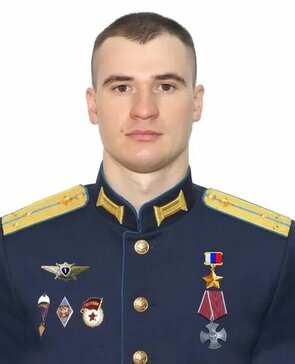 Герой России
Гвардии старший лейтенант
Заволянский 
Валерий Иванович
(посмертно)
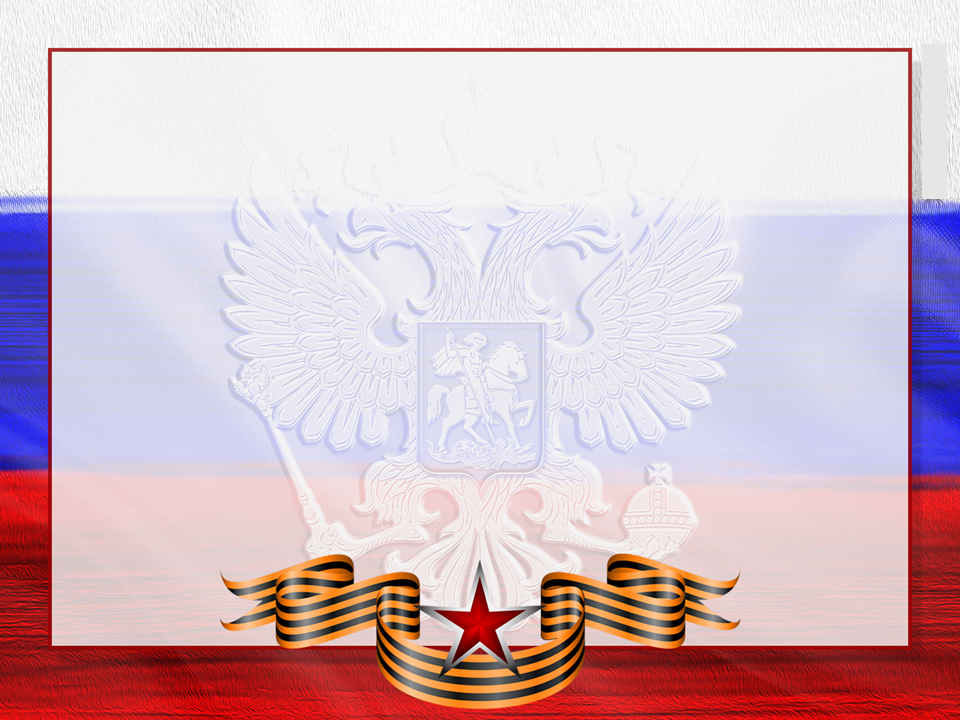 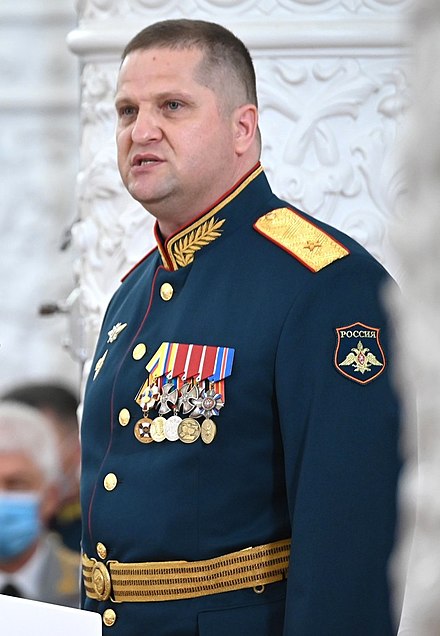 Герой России
Генерал-лейтенант 
Олег Юрьевич Цоков
(посмертно)
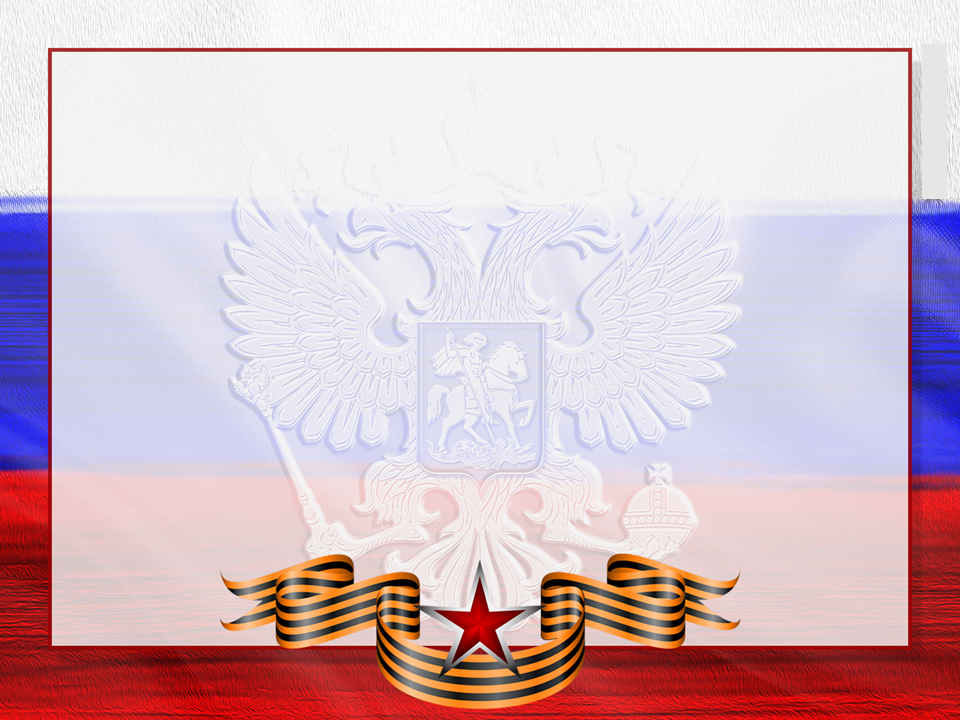 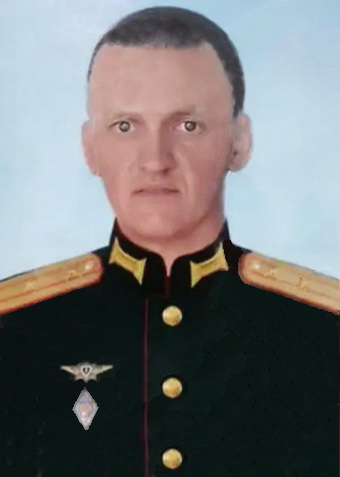 Герой России
Майор, командир
стрелковой роты снайперов 
Лемеш Вадим Вячеславович
(посмертно)
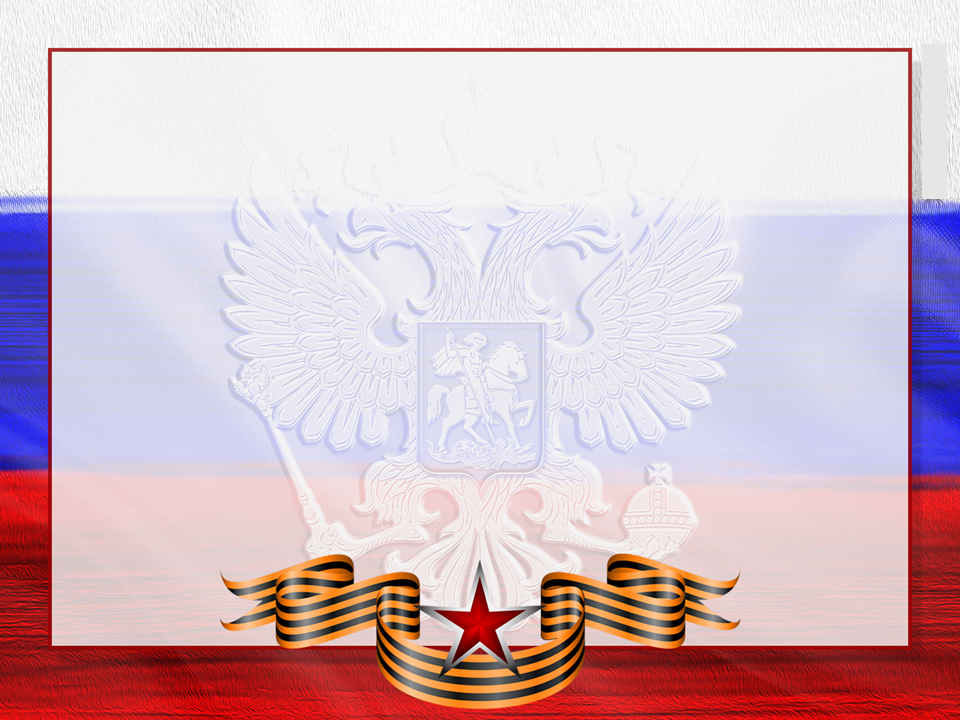 Герой России
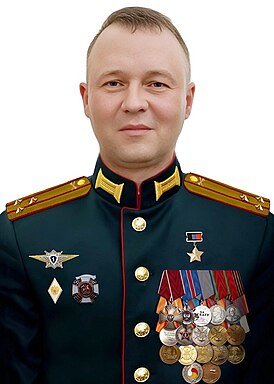 Торохов 
Роман Сергеевич
гвардии полковник
(посмертно)
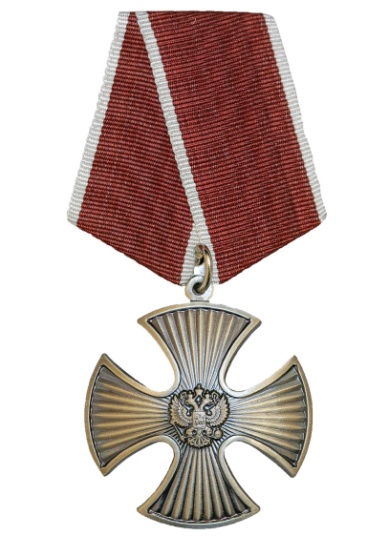 Орден Мужества РФ
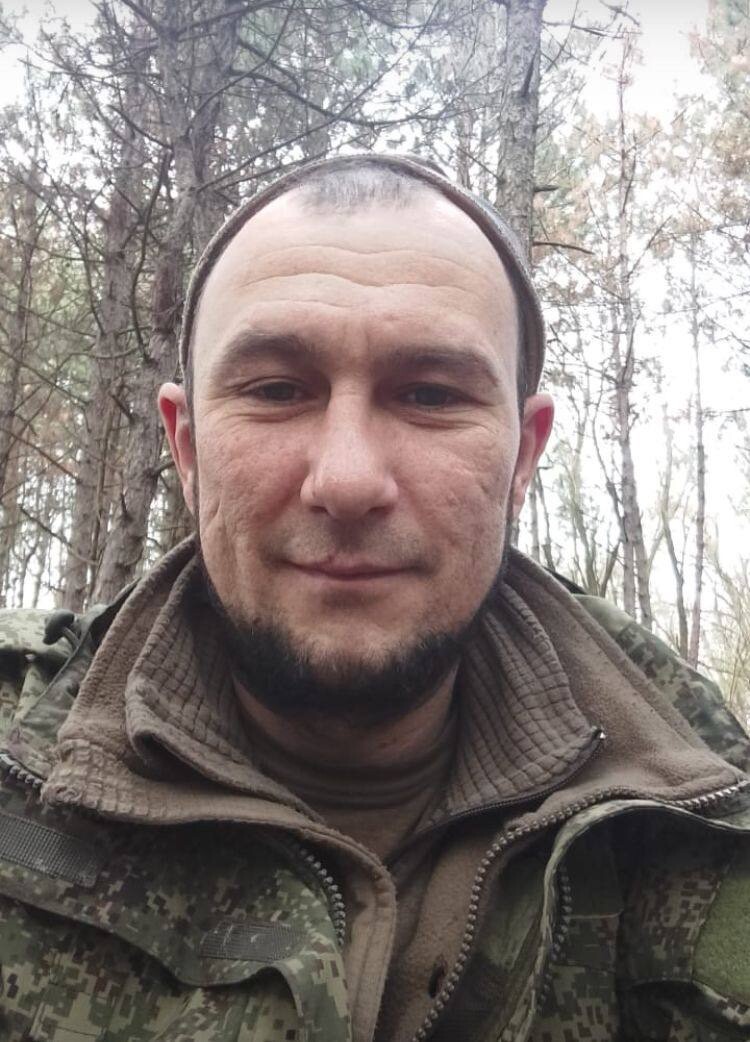 Аминов 
Константин Абилович
16.04.1981-22.07.2022
(посмертно)
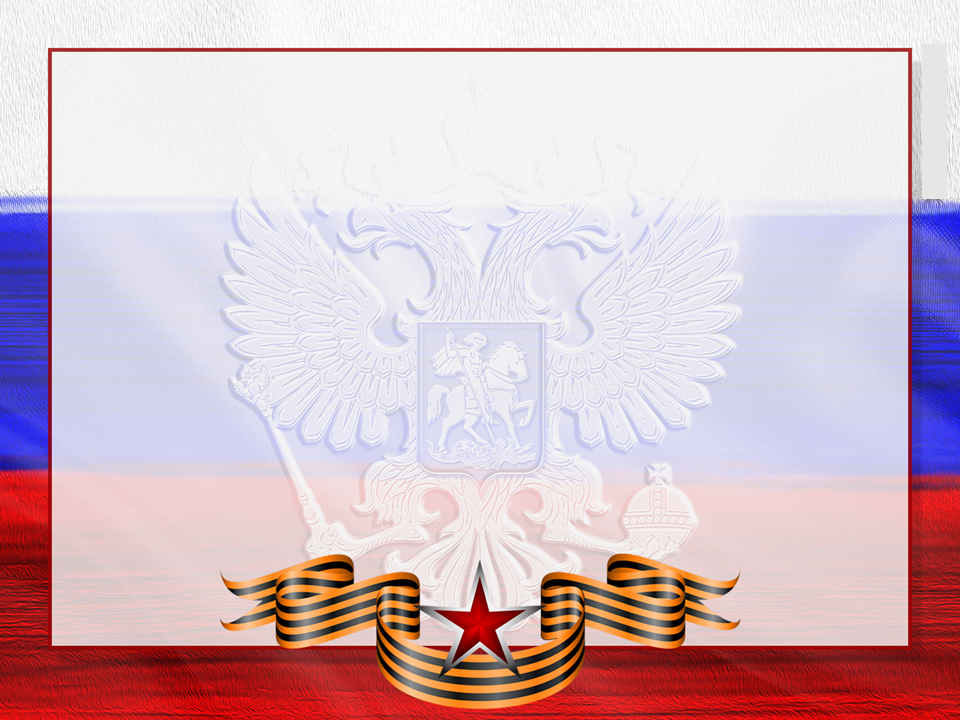 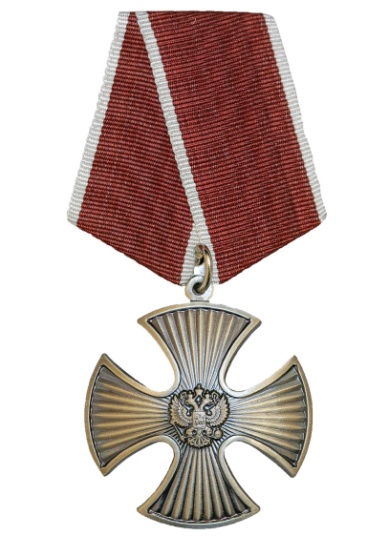 Орден Мужества РФ
СХАПЛОК 
РИЧАРД Нурбиевич
МАЙОР
12.08.1964 – 20.07 2023
(посмертно)
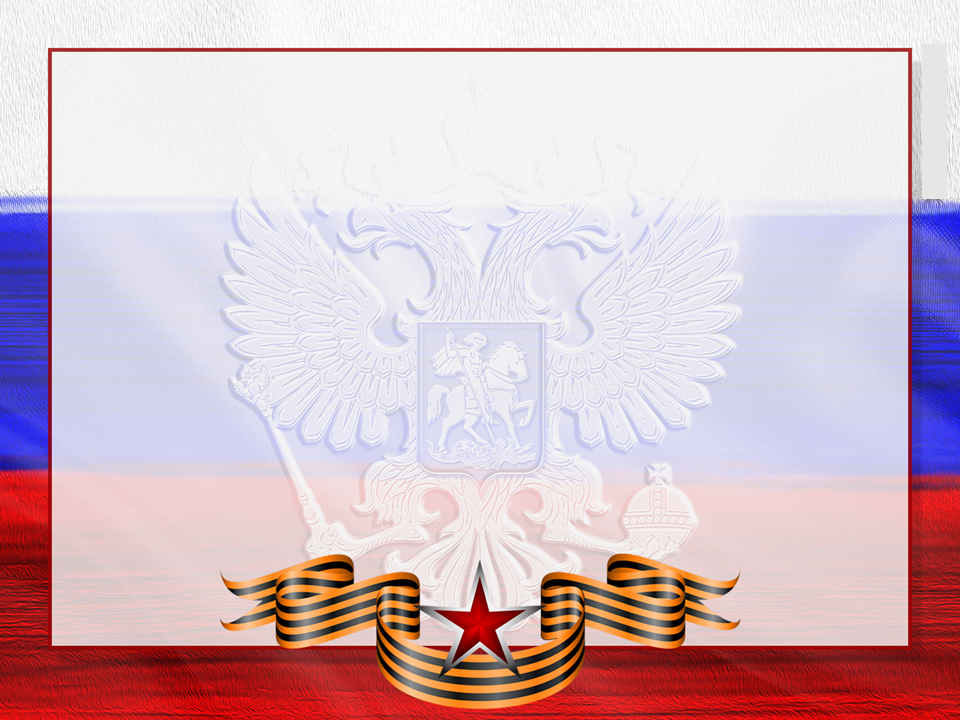 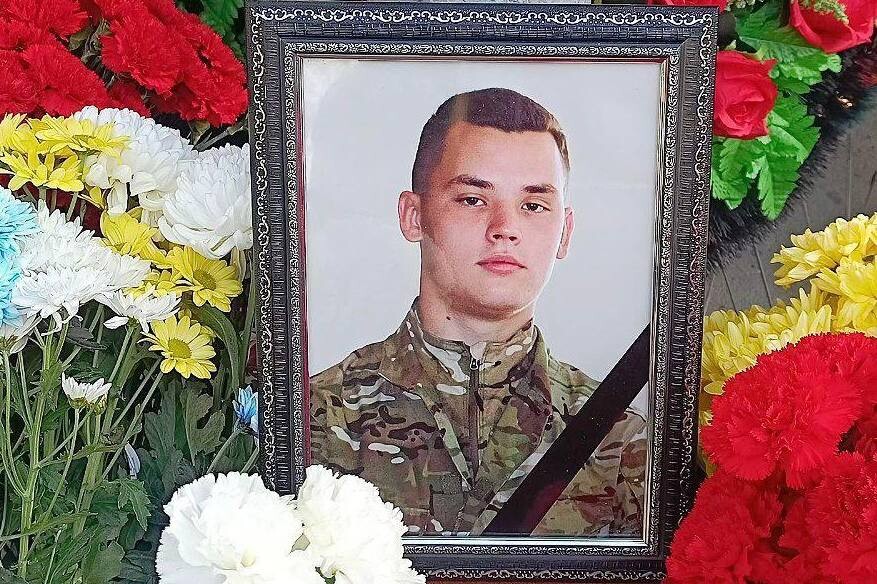 Орден Мужества РФ
Мироненко
 Артем Андреевич
(10.10.2002-14.10.2023
(посмертно)
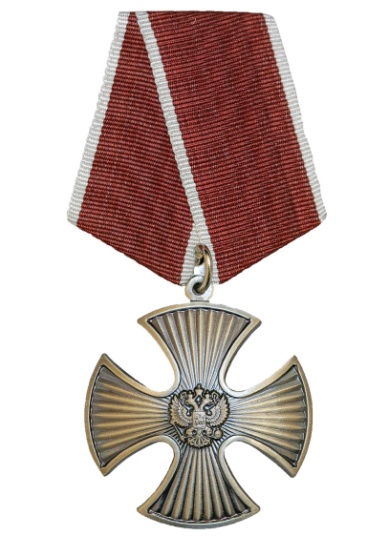 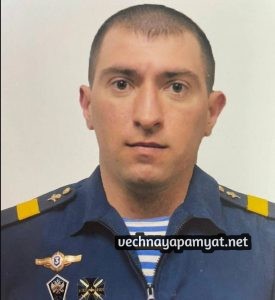 Орден Мужества РФ
Покусаев
 Илья Владимирович
старший сержант 
Дата смерти неизвестна
(посмертно)
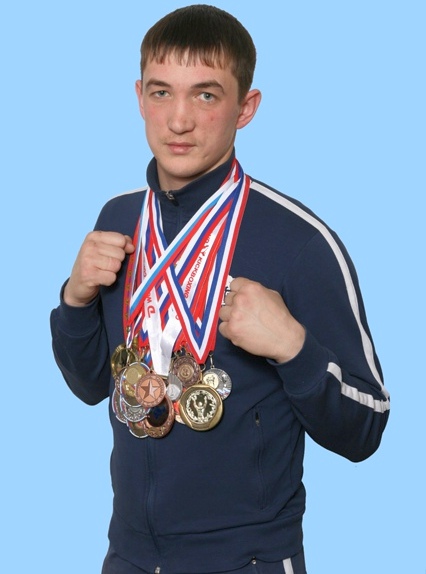 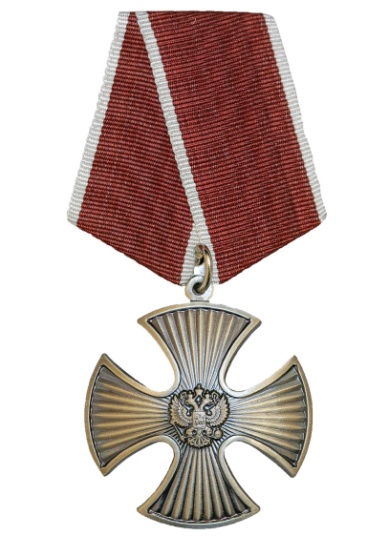 Орден Мужества РФ
Смаглиев 
Станислав Владимирович
06.08.1085 -08.10.2022
(посмертно)
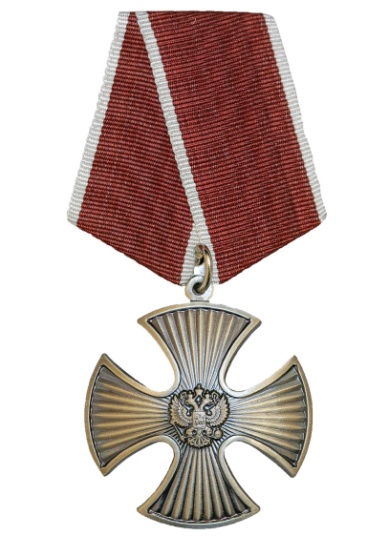 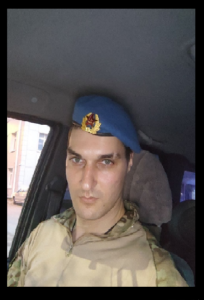 Орден Мужества РФ
Небавский 
Сергей Алексеевич
13.02.1990 – 20.07. 2023
(посмертно)
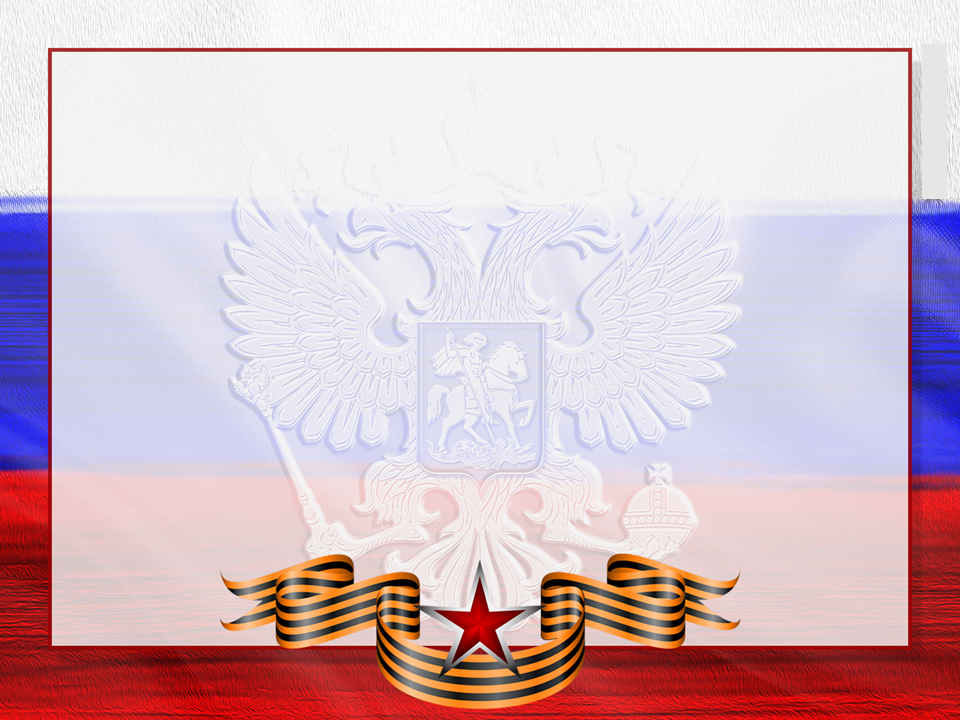 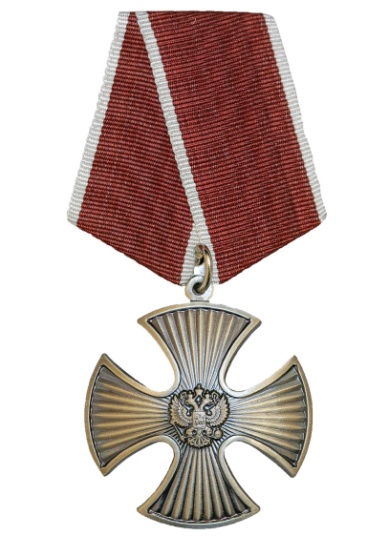 Лейрих Эдуард Александрович 
Возраст: 37 
Дата смерти: 08/10/2022 Тлюстенхабль, Адыгея
Белоусов Родион Владимирович 
Возраст: 20 
Дата смерти: 07/10/2022 Майкоп, Адыгея
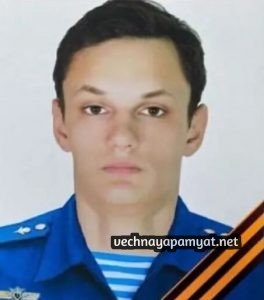 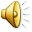 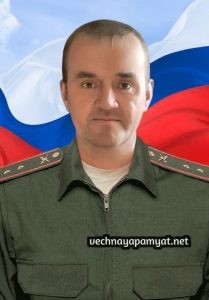 Прапорщик 
Шудегов Алексей Владимирович
Возраст: 45 
Дата смерти: 31.10.22
Майкоп, Адыгея
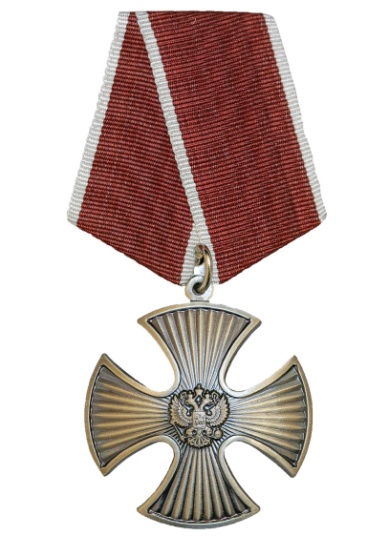 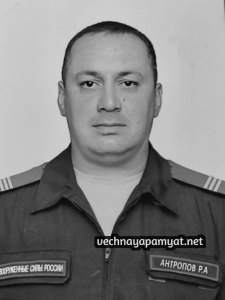 Антропов Рустам Алексеевич 
Возраст 35 
Дата смерти 24/02/2022
Майкоп, Адыгея
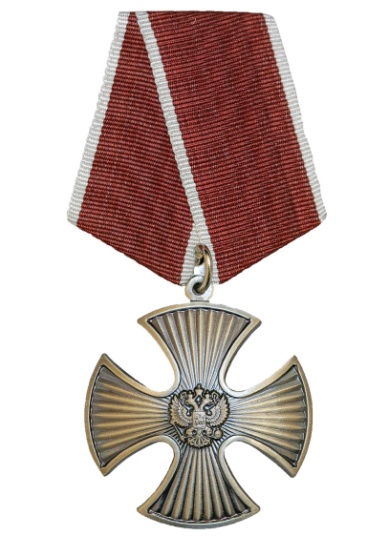 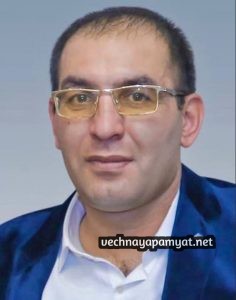 Сержант Саргсян Гарегин Возраст: неизвестен 
Дата смерти: 11/03/2022 Майкоп, Адыгея
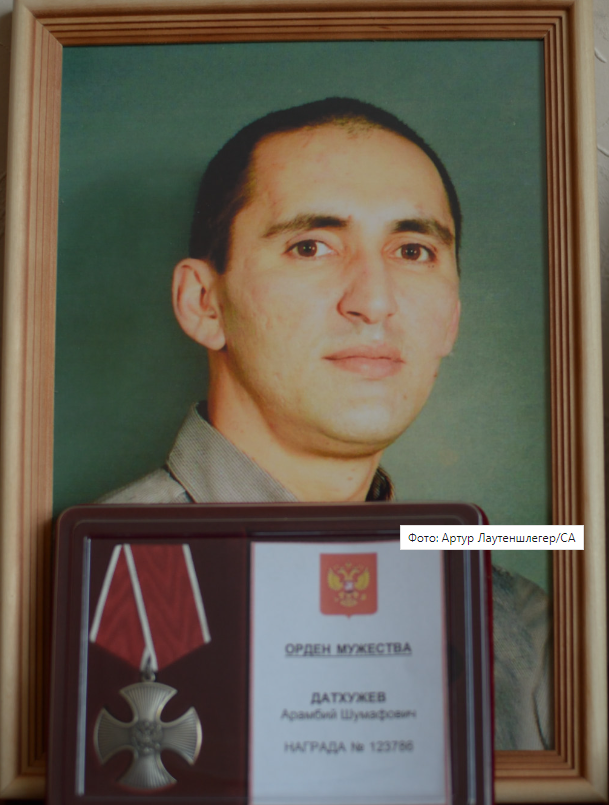 Арамбий Датхужев
погиб в боях 
за город Артемовск
Дата смерти: 05/04/2023
Майкоп, Адыгея
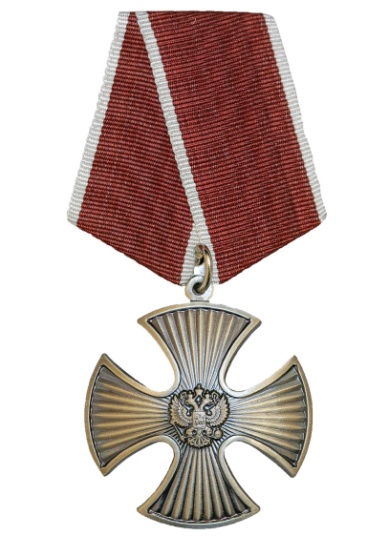 Кошегу Нальбий Рустамович 
Возраст 23 
Дата смерти 26.03.2022 336-я отдельная гвардейская бригада морской пехоты, Балтийский флот
Понежукай, Теучежский район, Адыгея
Мамошин Станислав Александрович Возраст 36 
Дата смерти 27.07.2022 Адыгея Похоронен в Майкопе
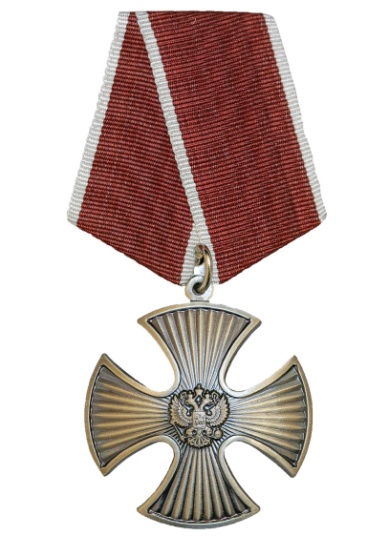 Теремец Захар Иванович 
Возраст 19 
Дата смерти 25.09.2022 
Адыгея Похоронен в Майкопе
Капитан Михайлов 
Валерий Александрович 
Возраст 62 
Дата смерти 10.09.2022 
Адыгея Похоронен в Майкопе
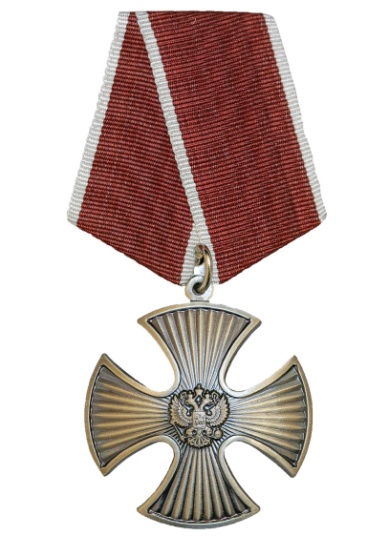 Ефрейтор Кучмезов Темиркан Возраст: 22 
Дата смерти: неизвестна 
Чехрак, Адыгея
Клишин Артем Сергеевич 
Возраст 34 
Дата смерти 29.05.2022 
Адыгея Похоронен в Майкопе
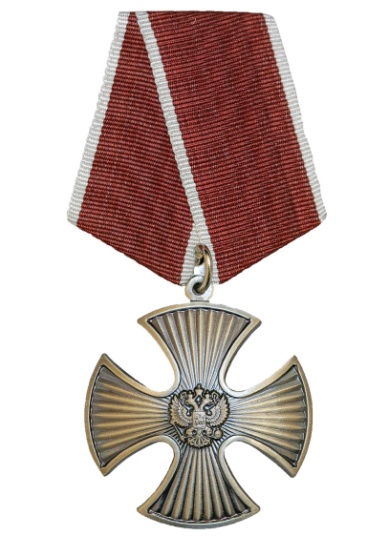 Кутовой Александр Петрович 
Возраст: 45 
Дата смерти: 09/07/2022 Адыгея
Икрам Махар Хусейнович 
Возраст: 25 
Дата смерти: неизвестна (в октябре мобилизован), снайпер Еленовка, Адыгея 
Погиб в Запорожской области
Злобин Алексей Павлович Возраст 33 
Дата смерти 13.09.2022 
Адыгея Похоронен в Майкопе
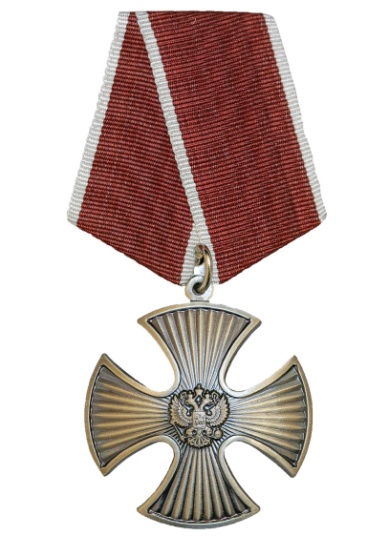 Руденко Иван Викторович 
Возраст 27 
Дата смерти 13.09.2022 
Адыгея Похоронен в Майкопе
Ефрейтор Ушаков Дмитрий Сергеевич
Возраст 22 
Дата смерти 08.09.2022
Адыгея Похоронен в Майкопе
Гуменной Николай Сергеевич 
Возраст 33
Дата смерти 08.10.2022
Адыгея Похоронен в Майкопе
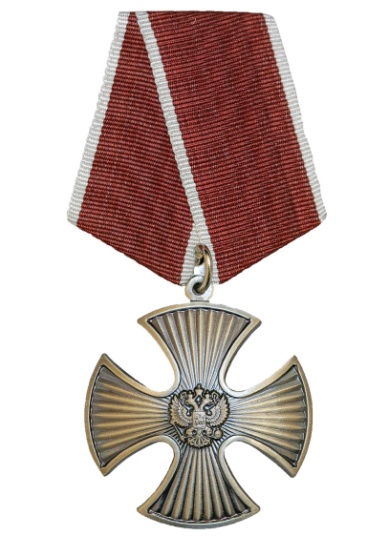 Петров Павел Александрович Возраст 30 
Дата смерти 12.07.2022 
Адыгея Похоронен в Майкопе
Гиш Андрей Юрьевич 
Возраст 20 
Дата смерти 07.07.2022
Адыгея Похоронен в Майкопе
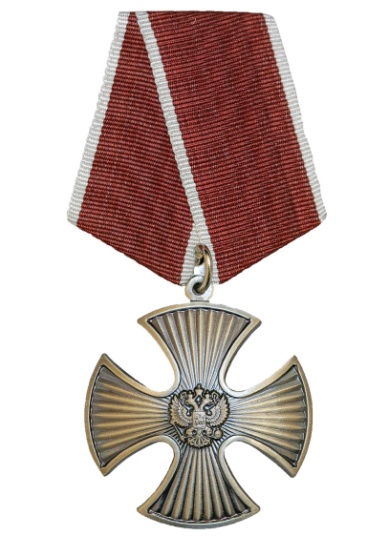 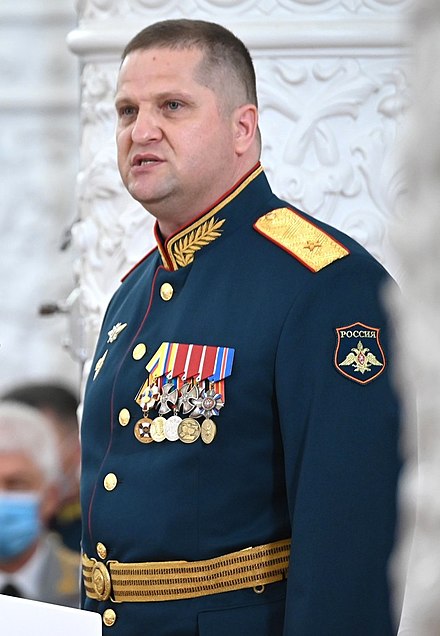 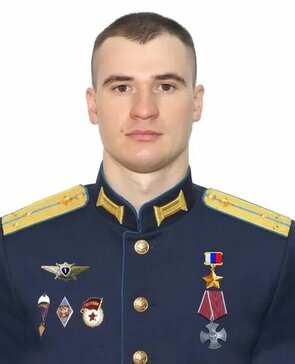 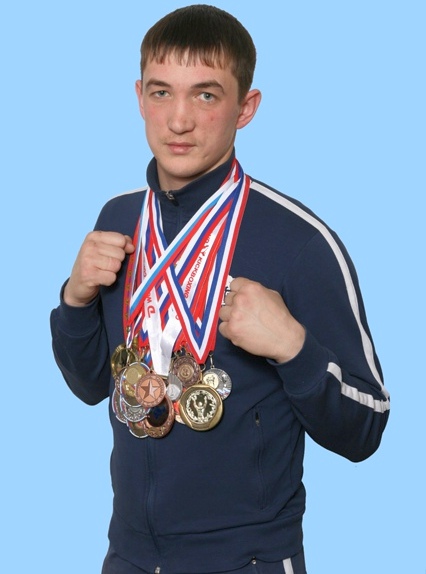 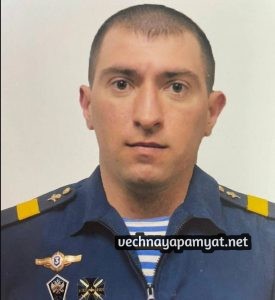 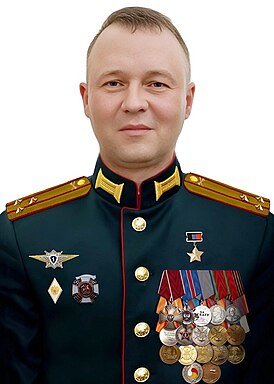 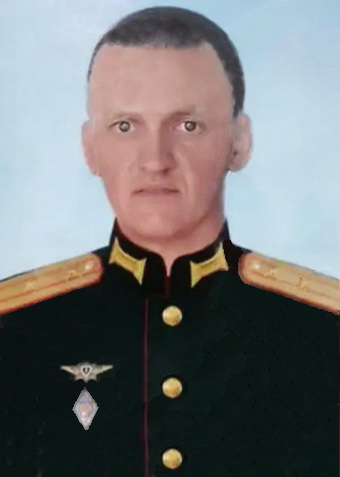 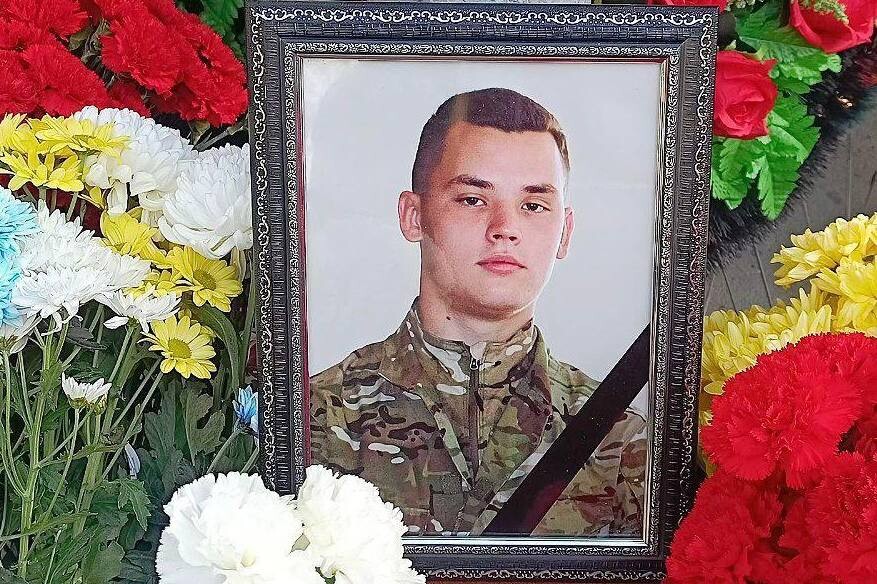 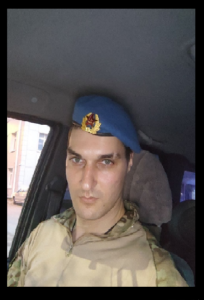 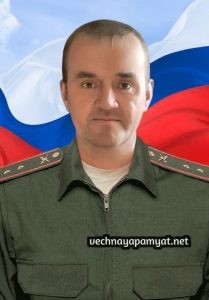 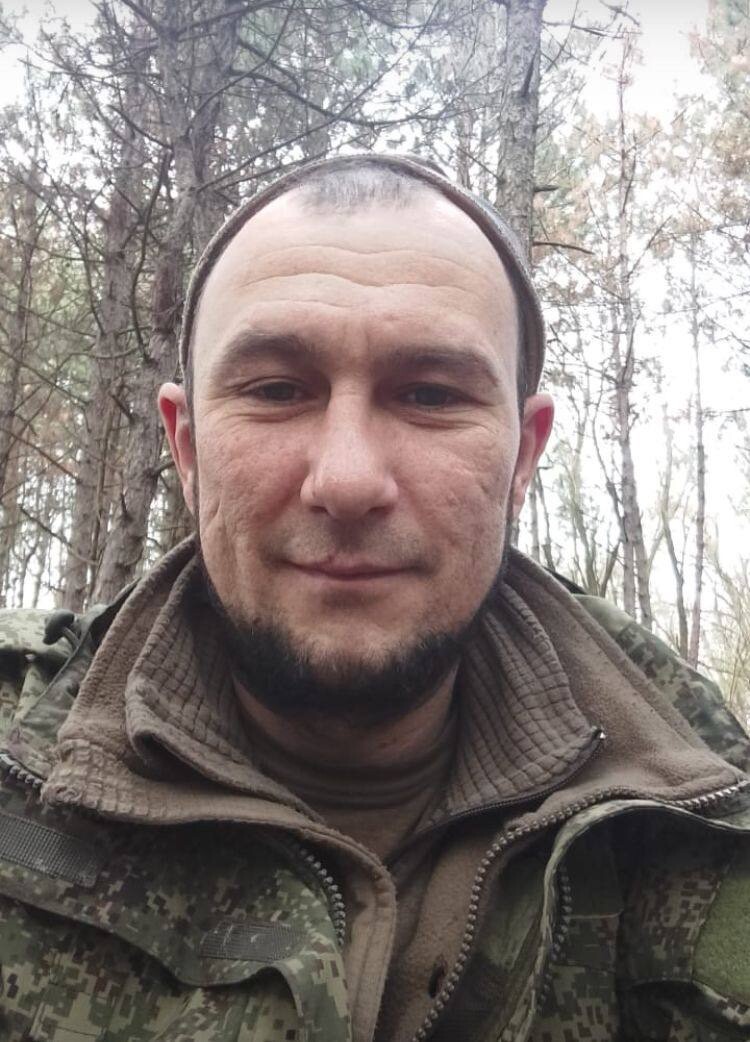 ЕСТЬ ТАКАЯ ПРОФЕССИЯ – 
РОДИНУ ЗАЩИЩАТЬ!
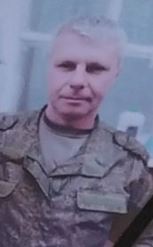 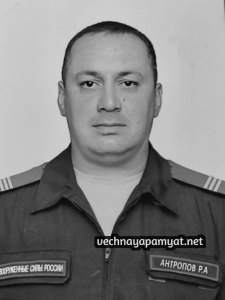 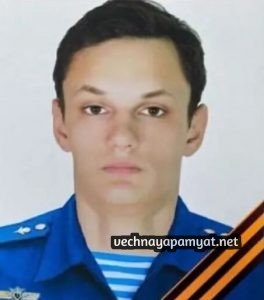 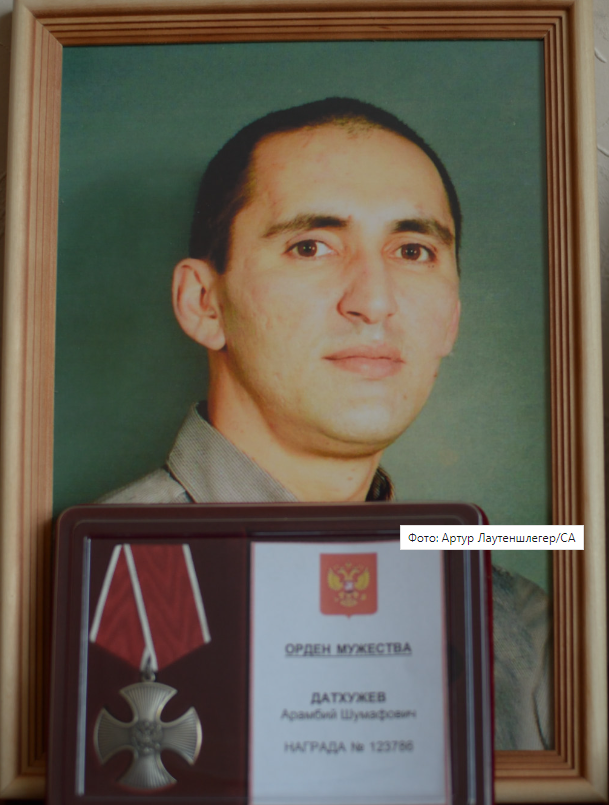 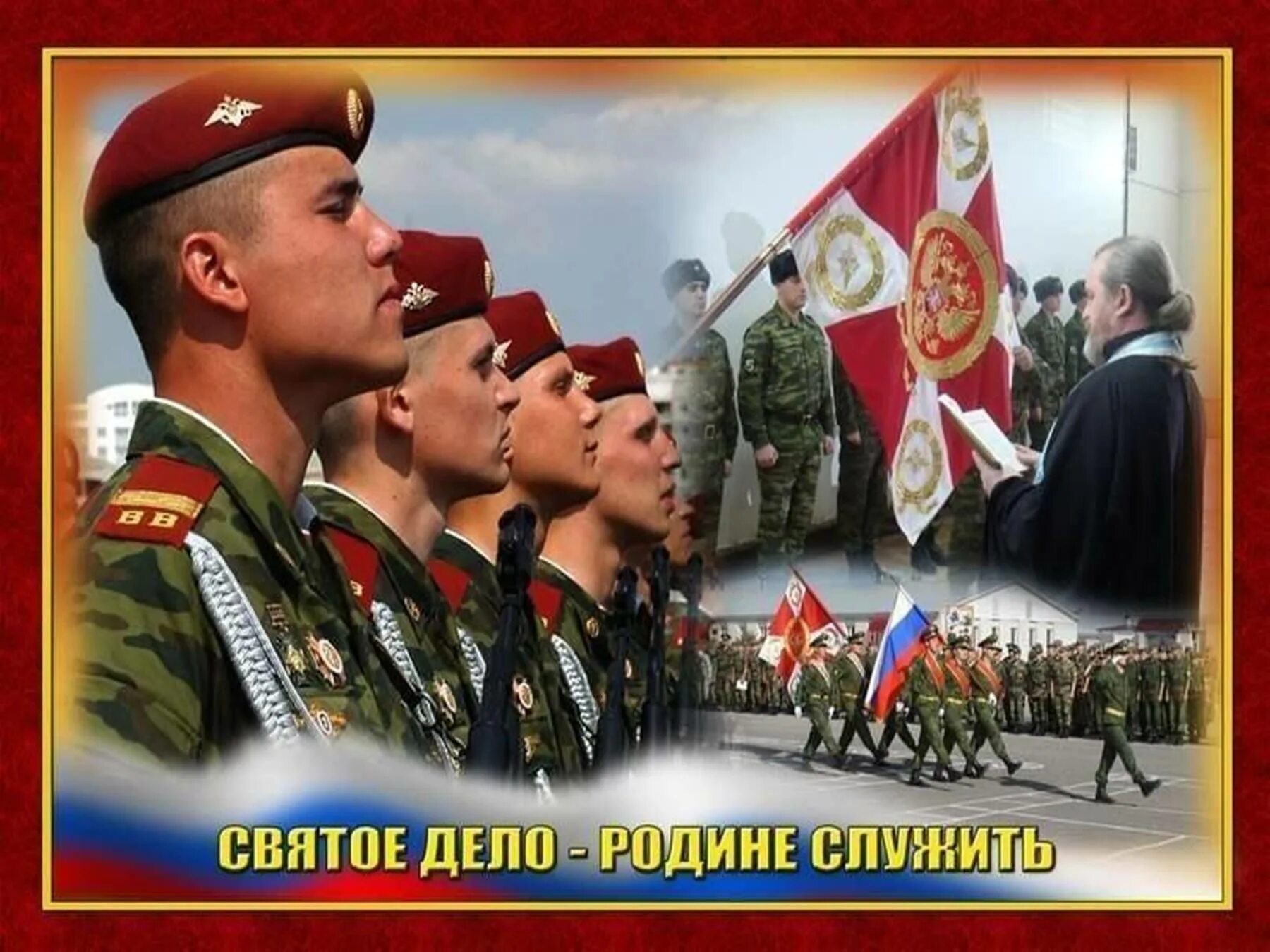 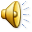 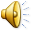 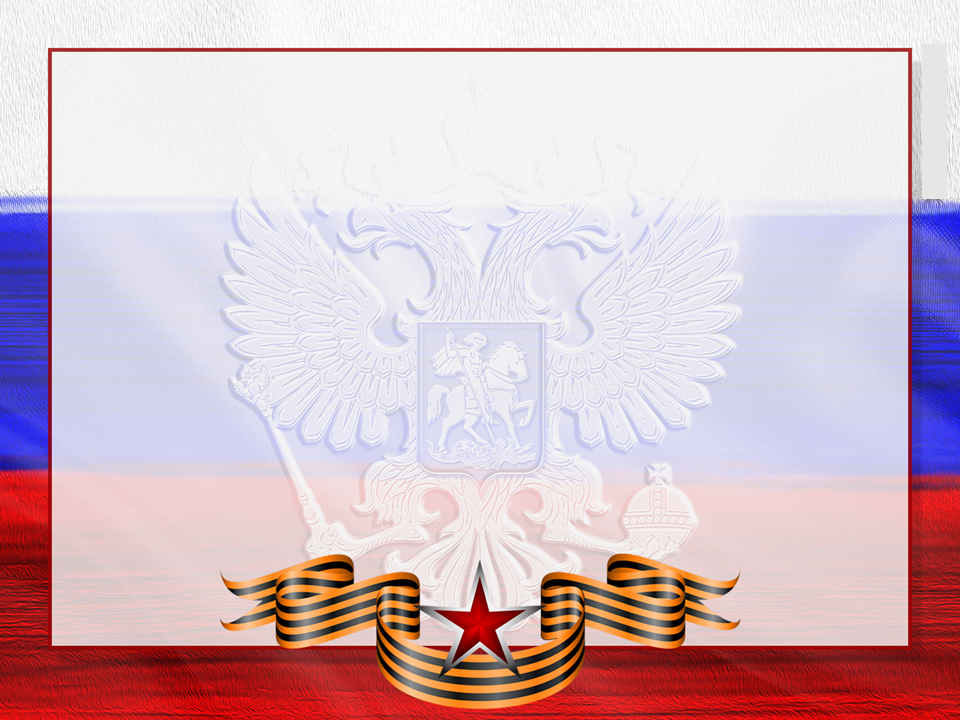